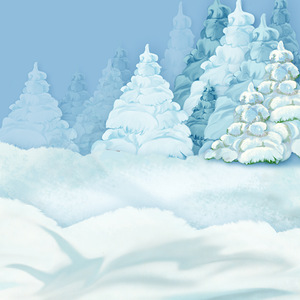 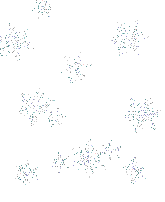 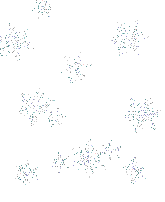 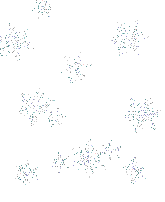 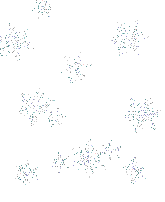 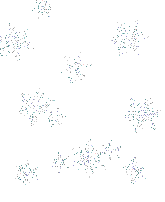 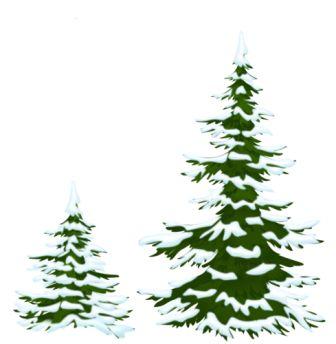 «Зимние игры и  забавы детей подготовительной группы»
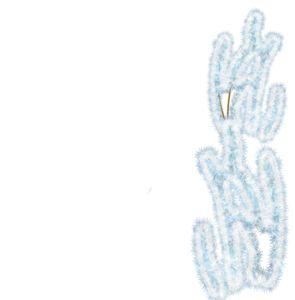 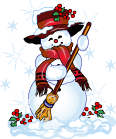 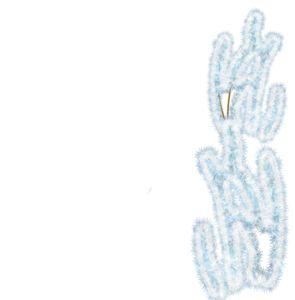 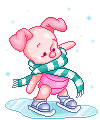 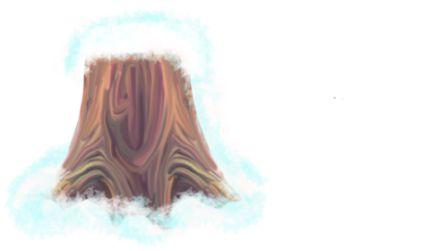 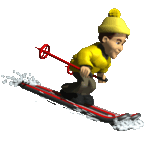 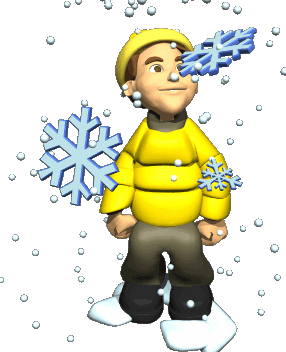 Составили воспитатели Лапунова О.В., 
Иванова О.А.
Цель: обогащение у детей знаний о зиме и зимних забавах, приобщение детей и родителей к здоровому образу жизни посредством проведения зимних забав, развлечений, игр.

Задачи: 
- знакомить детей с зимними видами спорта;
- формировать у детей исследовательский и познавательный интерес к экспериментам, опытам;
- обучать детей ходьбе на лыжах;
- развивать у детей творческое воображение в процессе продуктивной деятельности, память, внимание, мышление;
- способствовать развитию у детей пространственной ориентировки, быстроты, силы, ловкости;
- посредством зимних развлечений, забав, игр приобщить детей и родителей к здоровому образу жизни;
- воспитывать у детей интерес к зимним забавам, развлечениям и играм;
- воспитывать у детей умения взаимодействовать друг с другом.
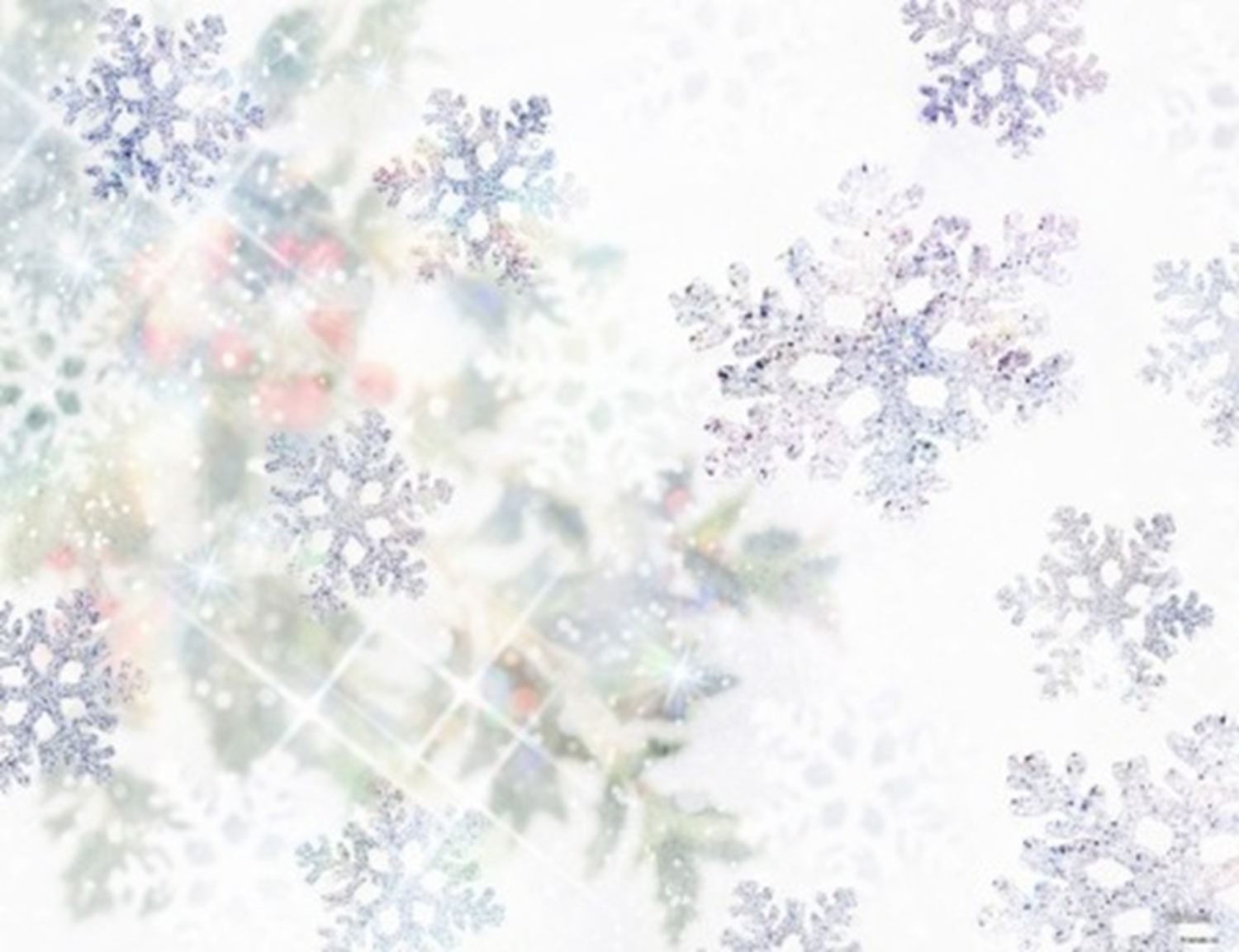 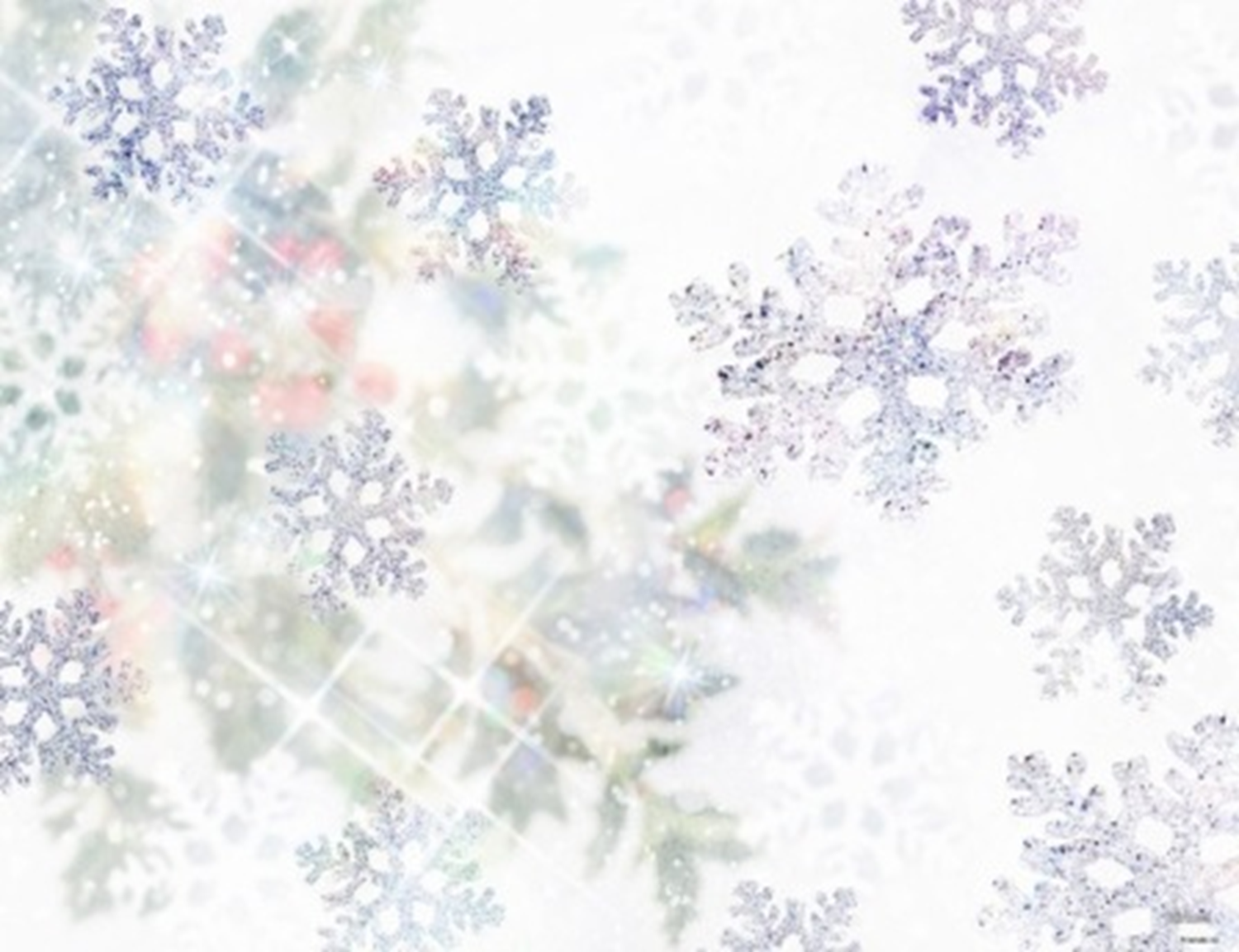 Холодно, морозно нынче во дворе,
Так всегда бывает зимою в январе
Что же делать? Как гулять?
В зимние игры будем в саду играть…
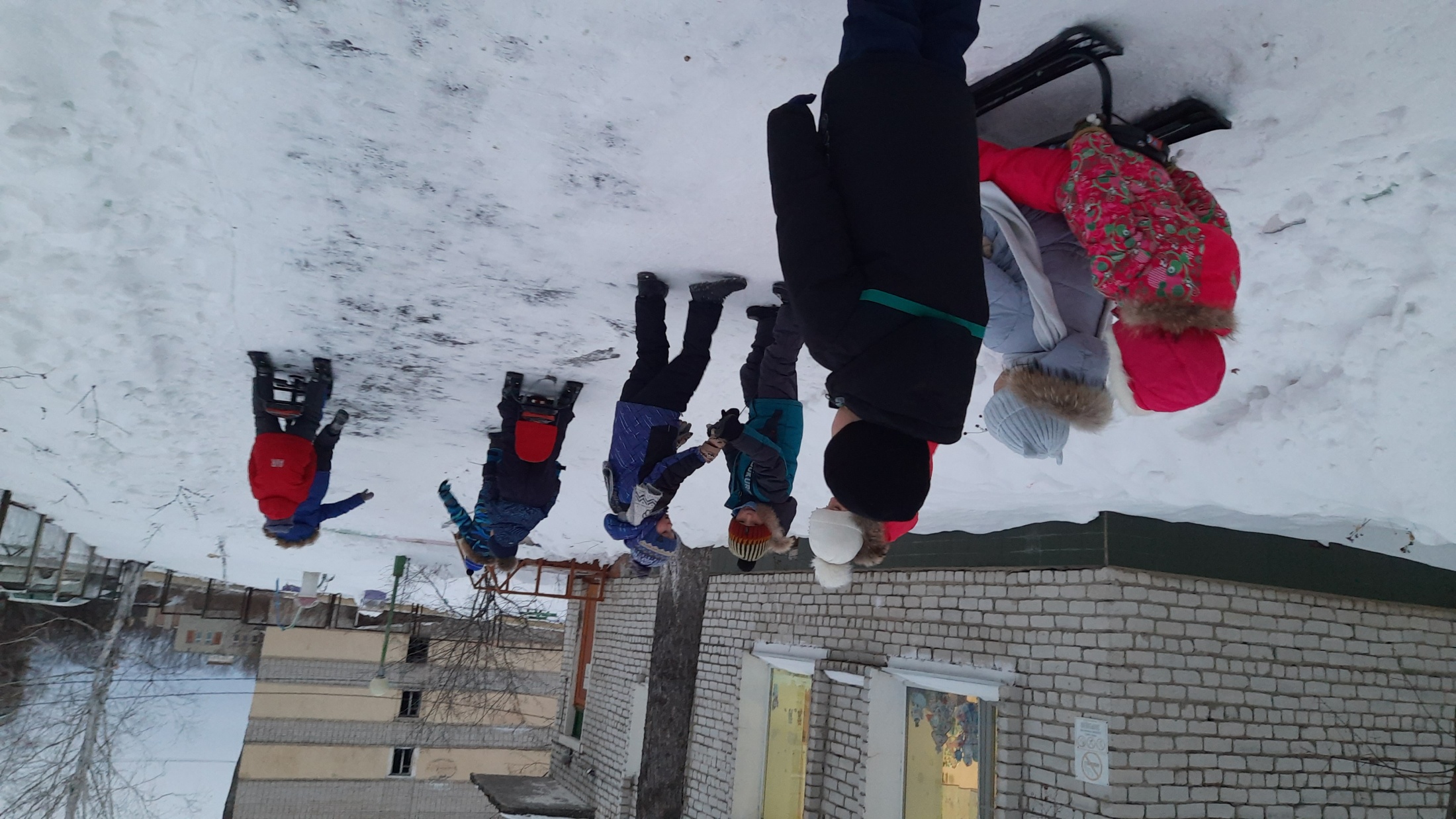 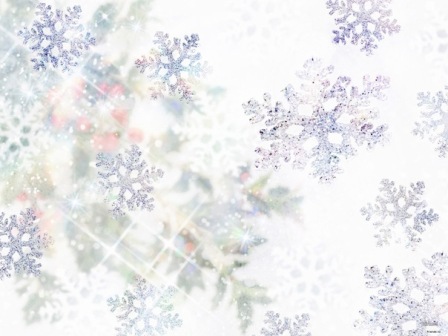 Наступили для детишек
Благодатные деньки.
Снег в лесу и на аллеях,
И река покрылась льдом
Одевайся потеплее
И на улицу бегом!
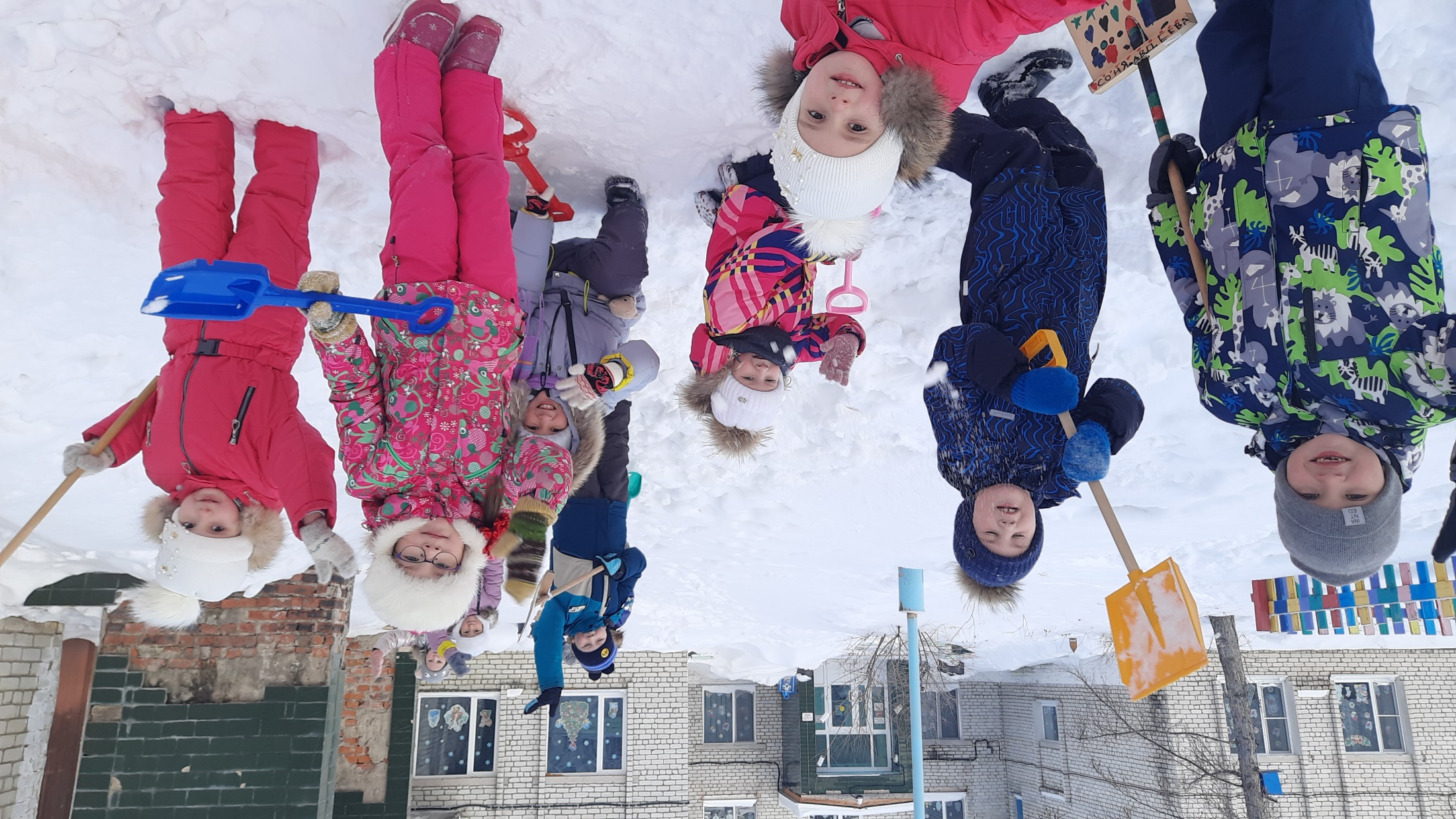 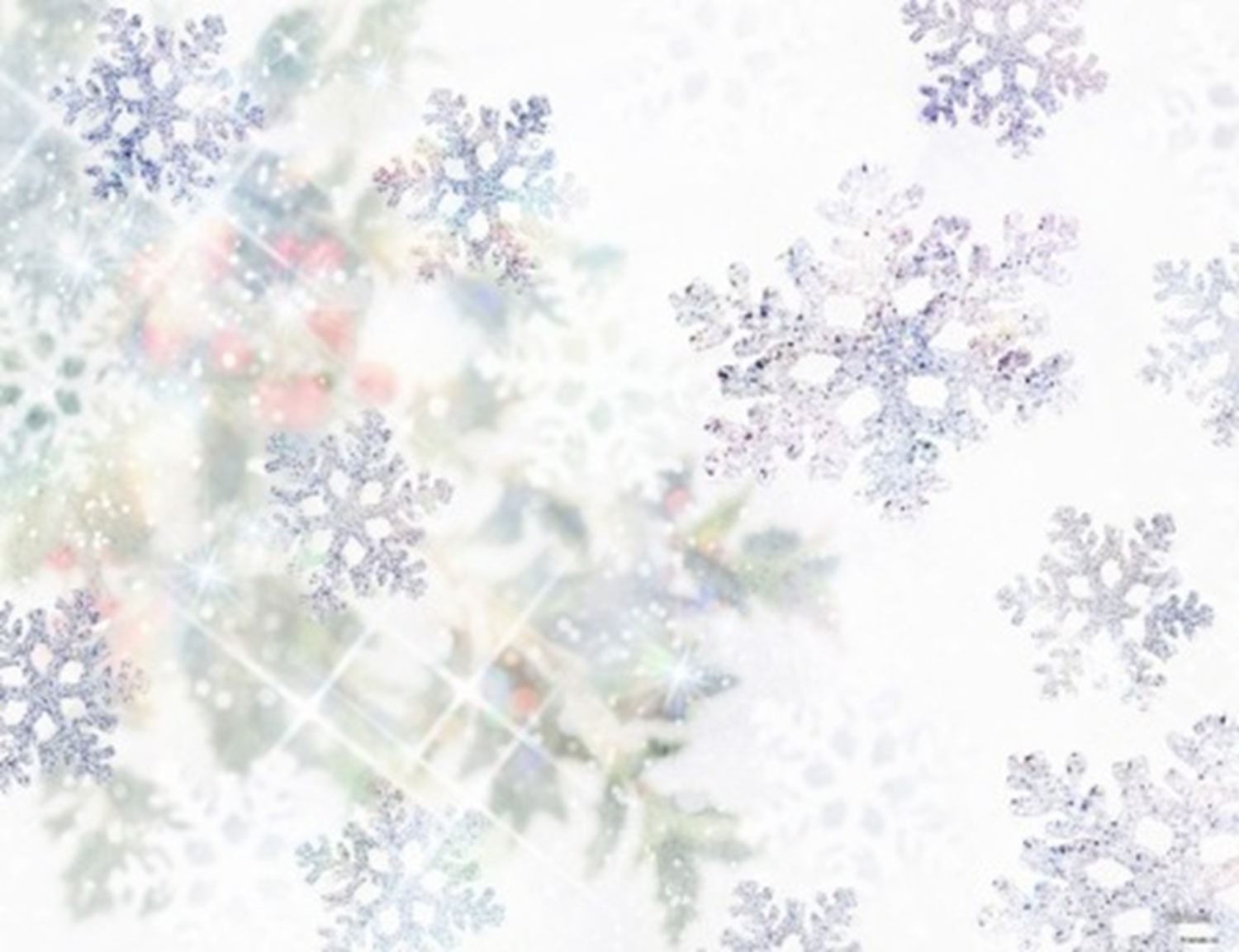 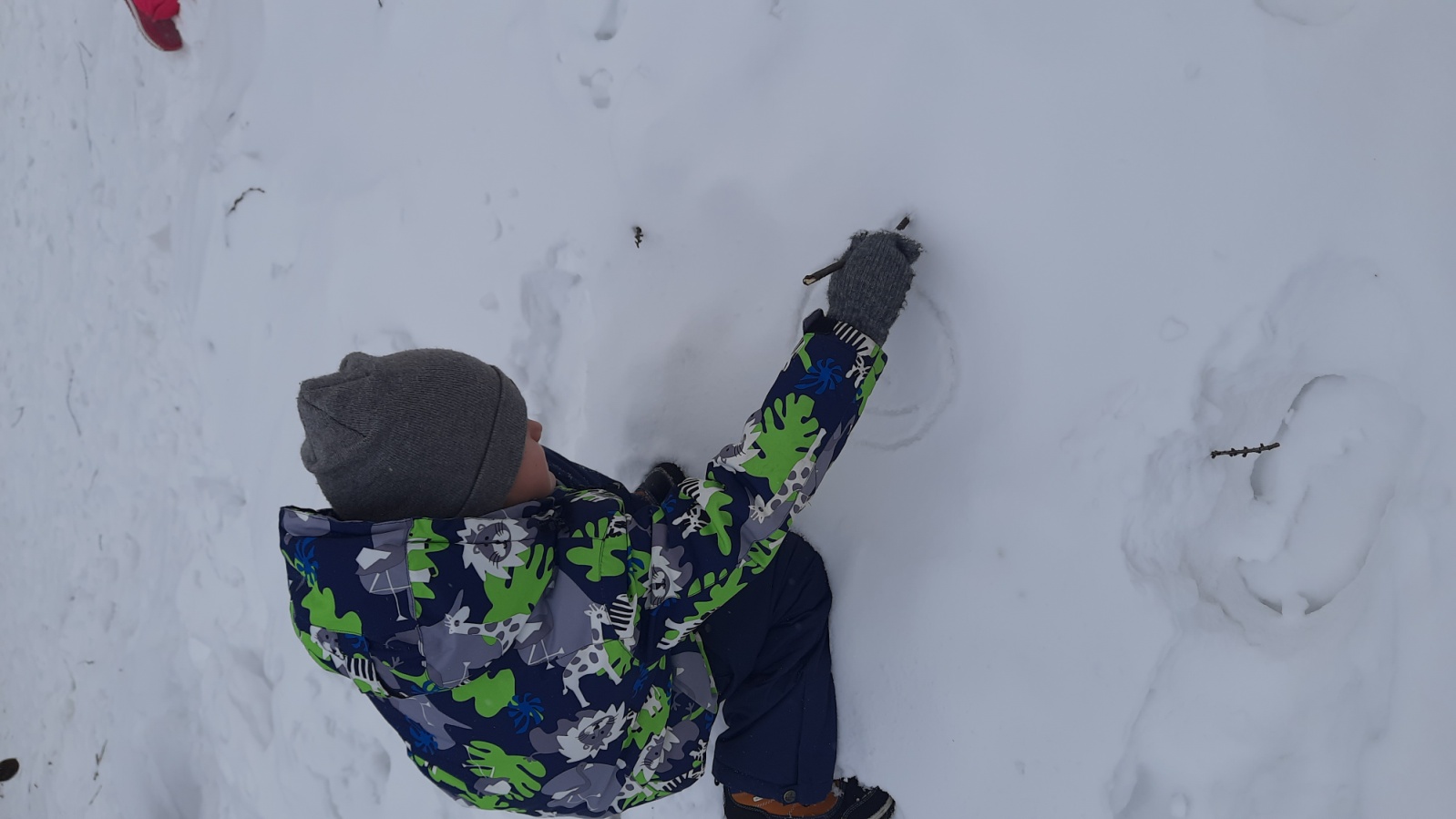 Дети вышли на прогулку
За снежком понаблюдать
С неба падает снежок
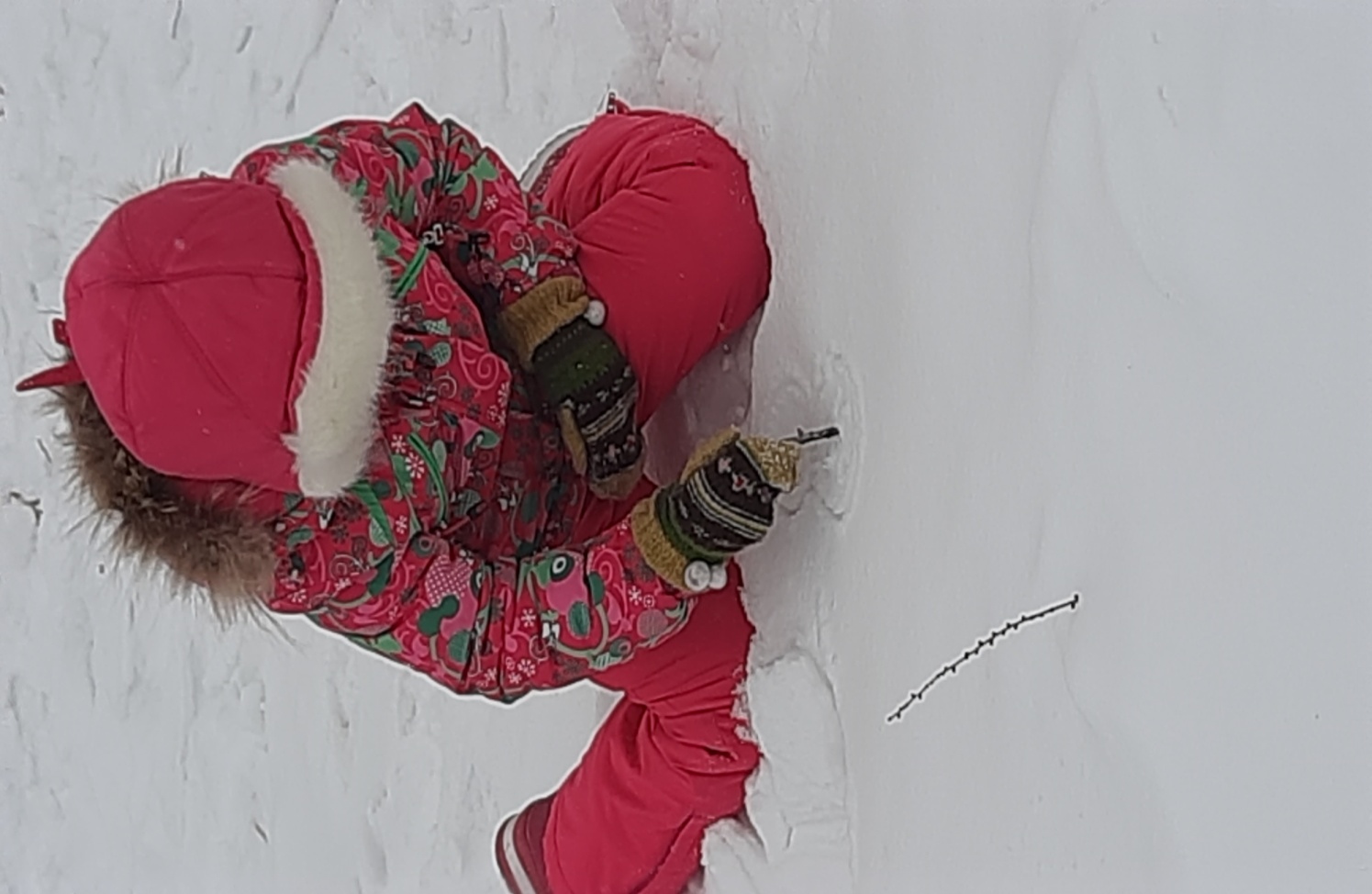 Он ложится на поля,
 На деревья и дома 
Ах, какая красота!
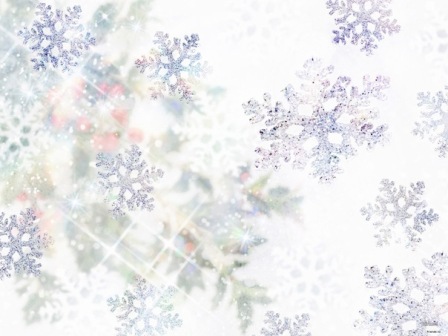 Снег кружится, Снег ложится - Снег! Снег! Снег! Рады снегу зверь и птица 
И, конечно, человек!
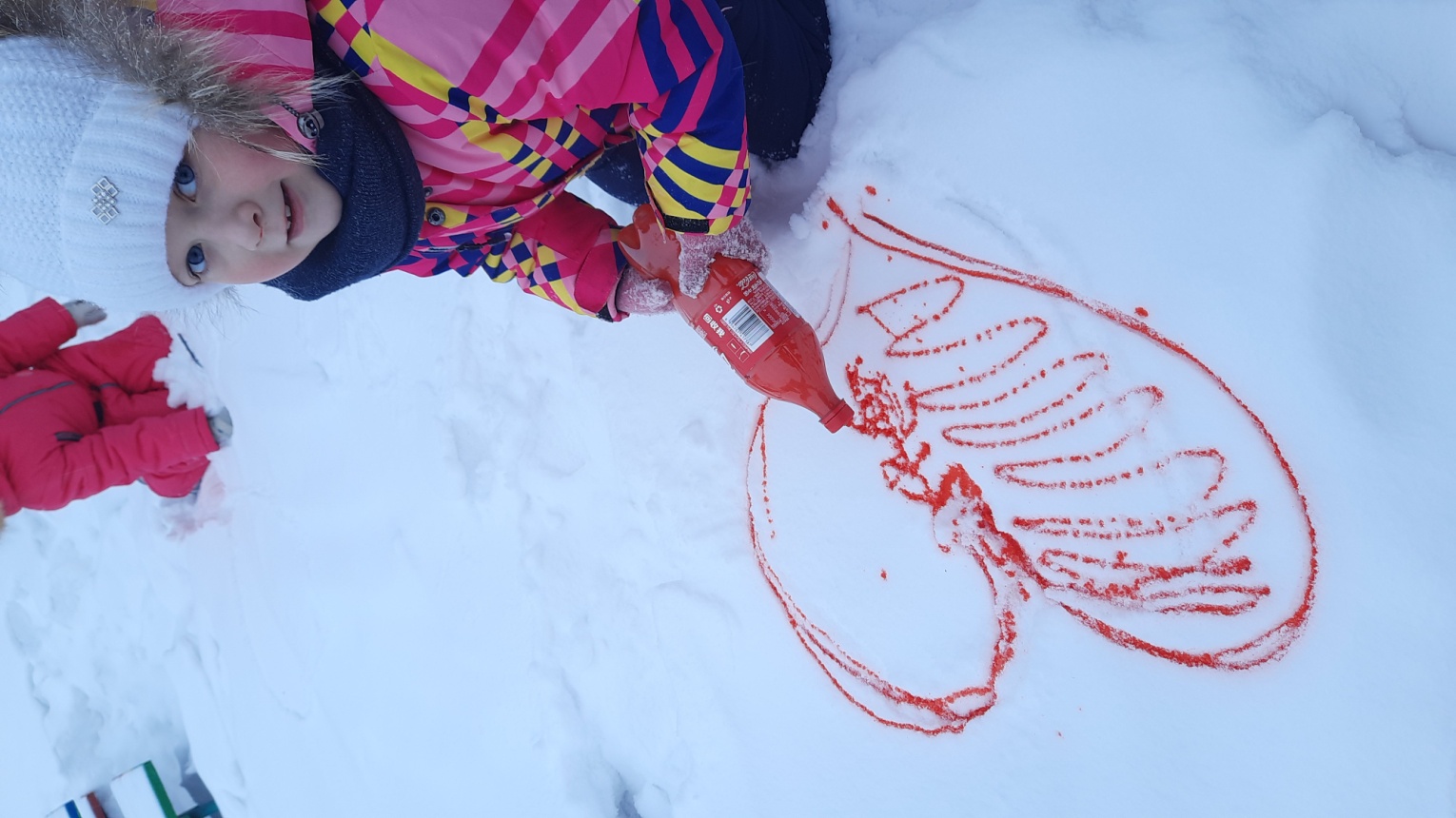 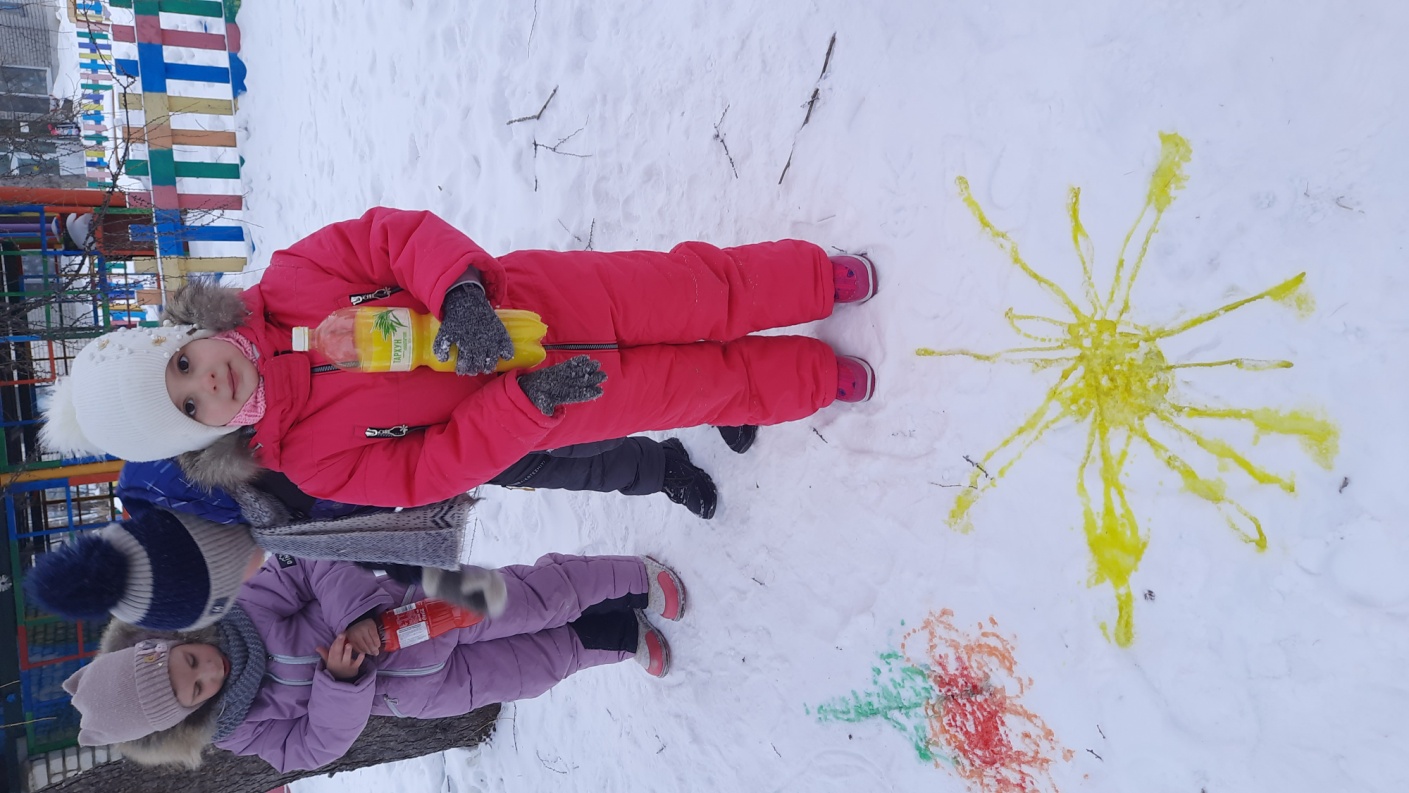 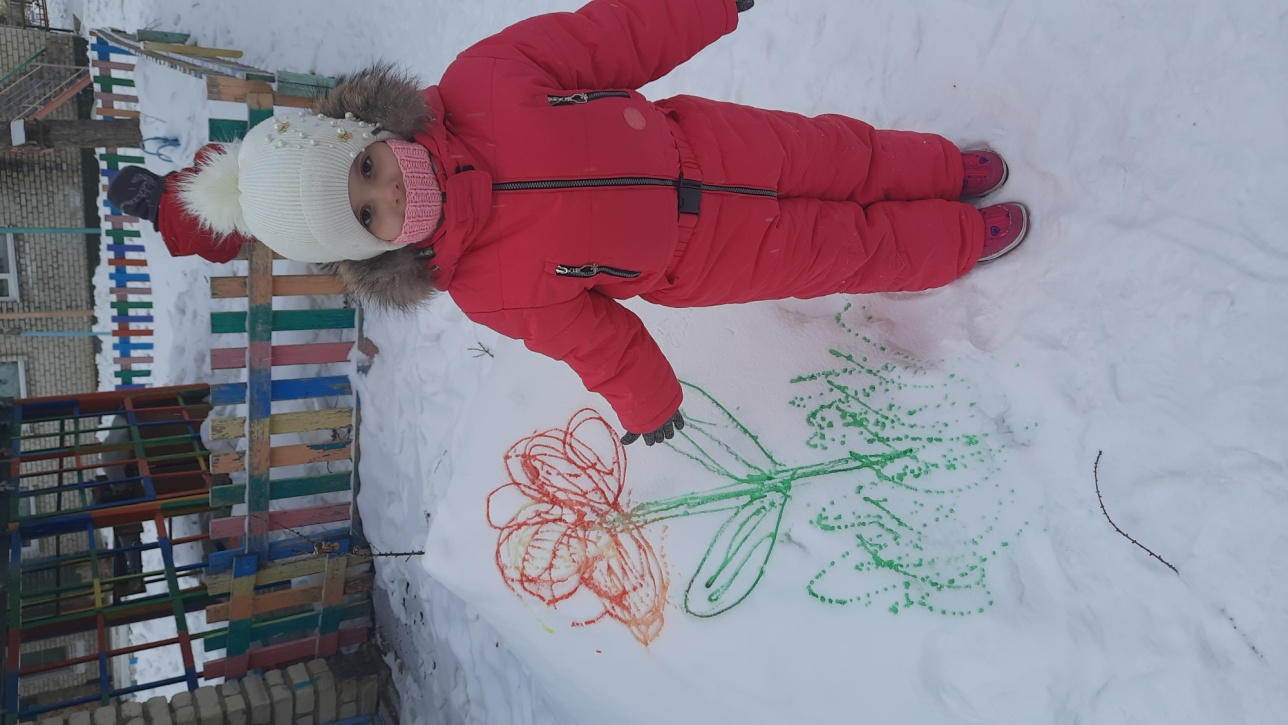 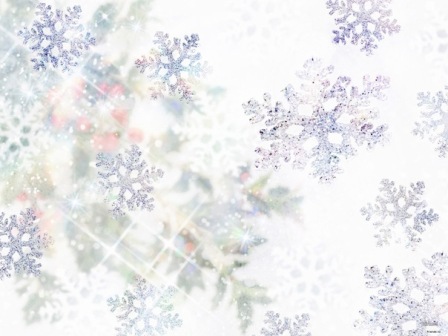 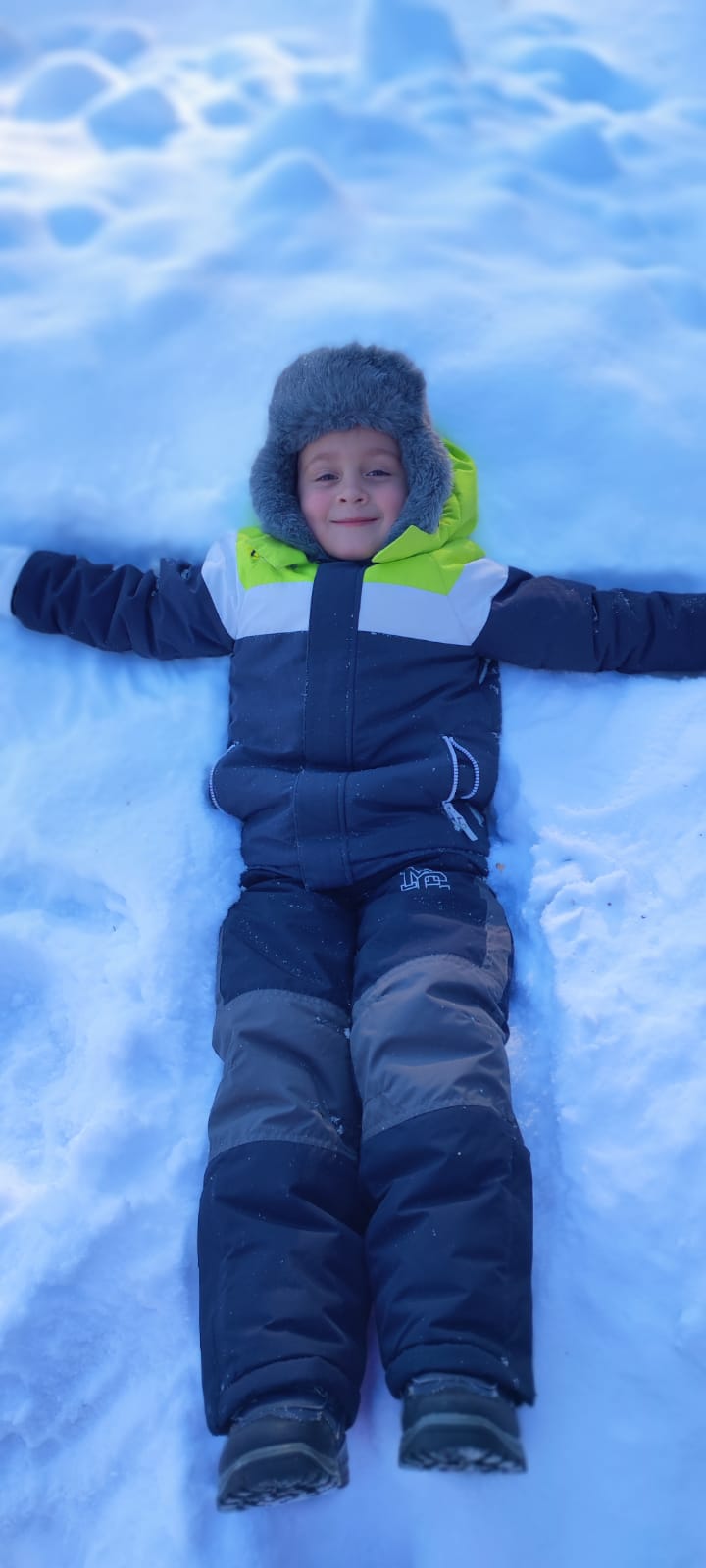 Всюду смех  детворы,
Много игр у зимы.
Мы играем, веселимся,
И мороза не боимся!
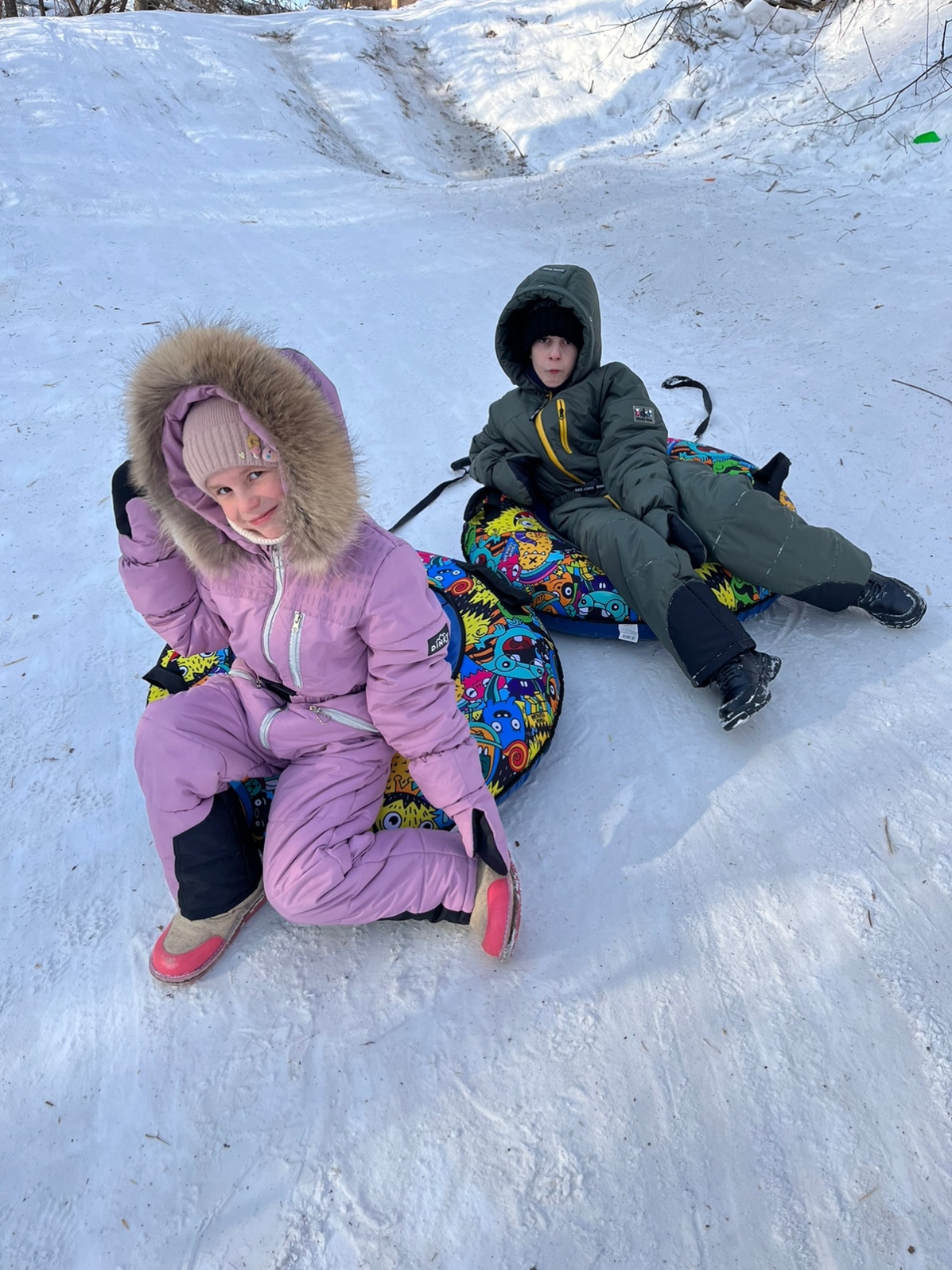 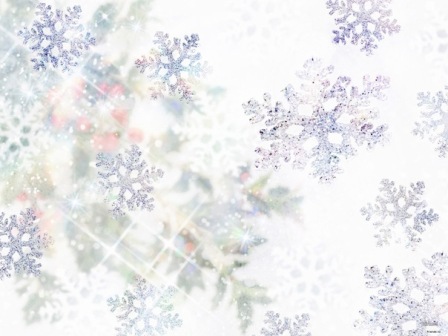 Ах, лыжи мои, лыжи,
 Без вас я сам не свой.
 Ну что на свете ближе 
Мне снежною зимой?
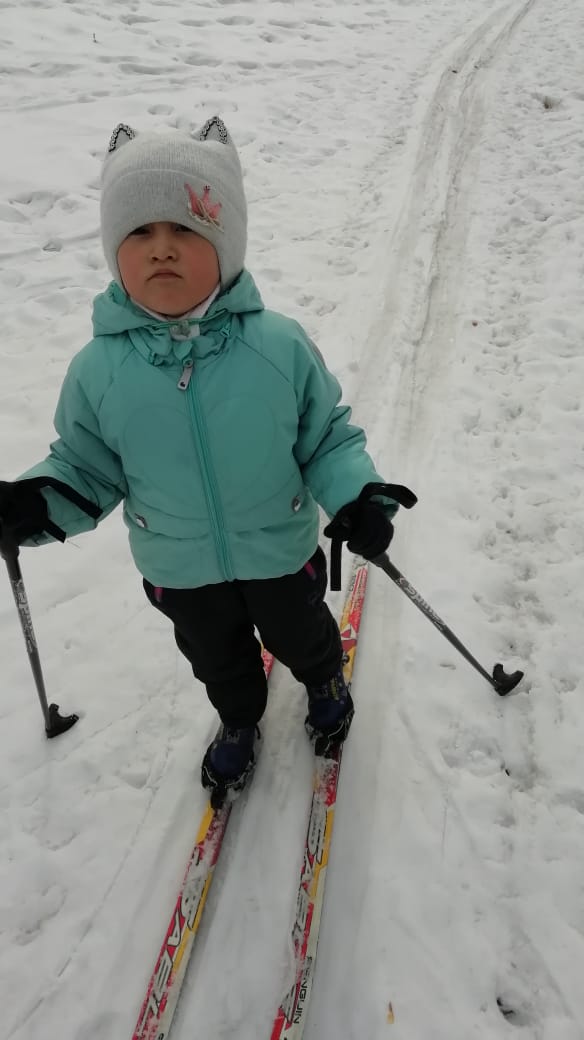 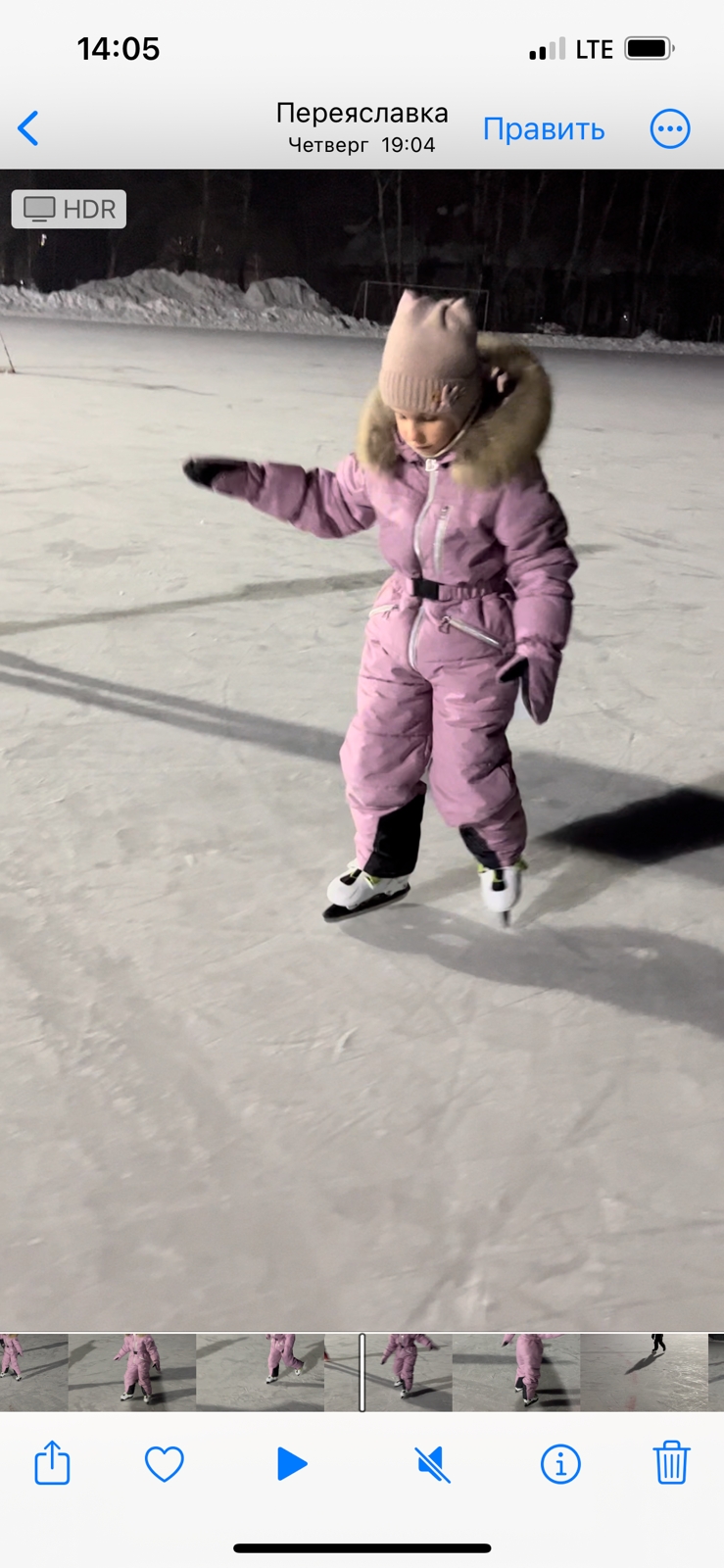 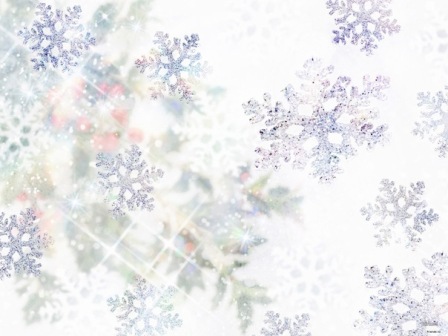 Забавам зимним нет конца
Но день уж на исходе
А завтра вновь забавы ждут 
Пусть сказка не уходит…
.
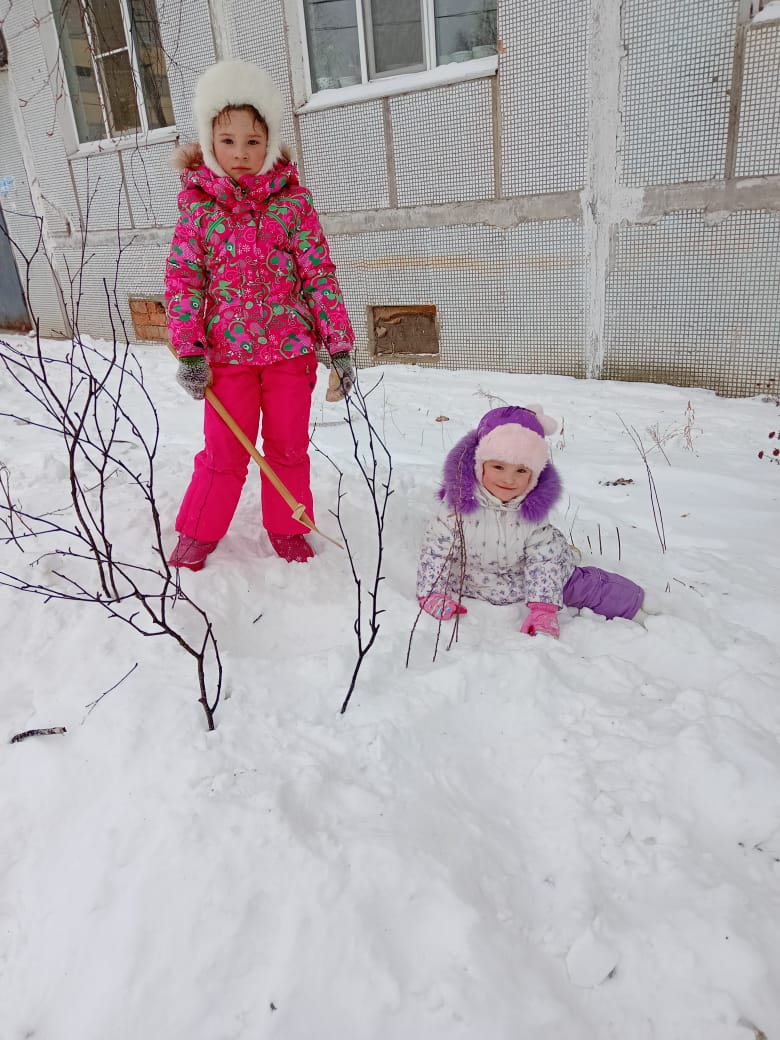 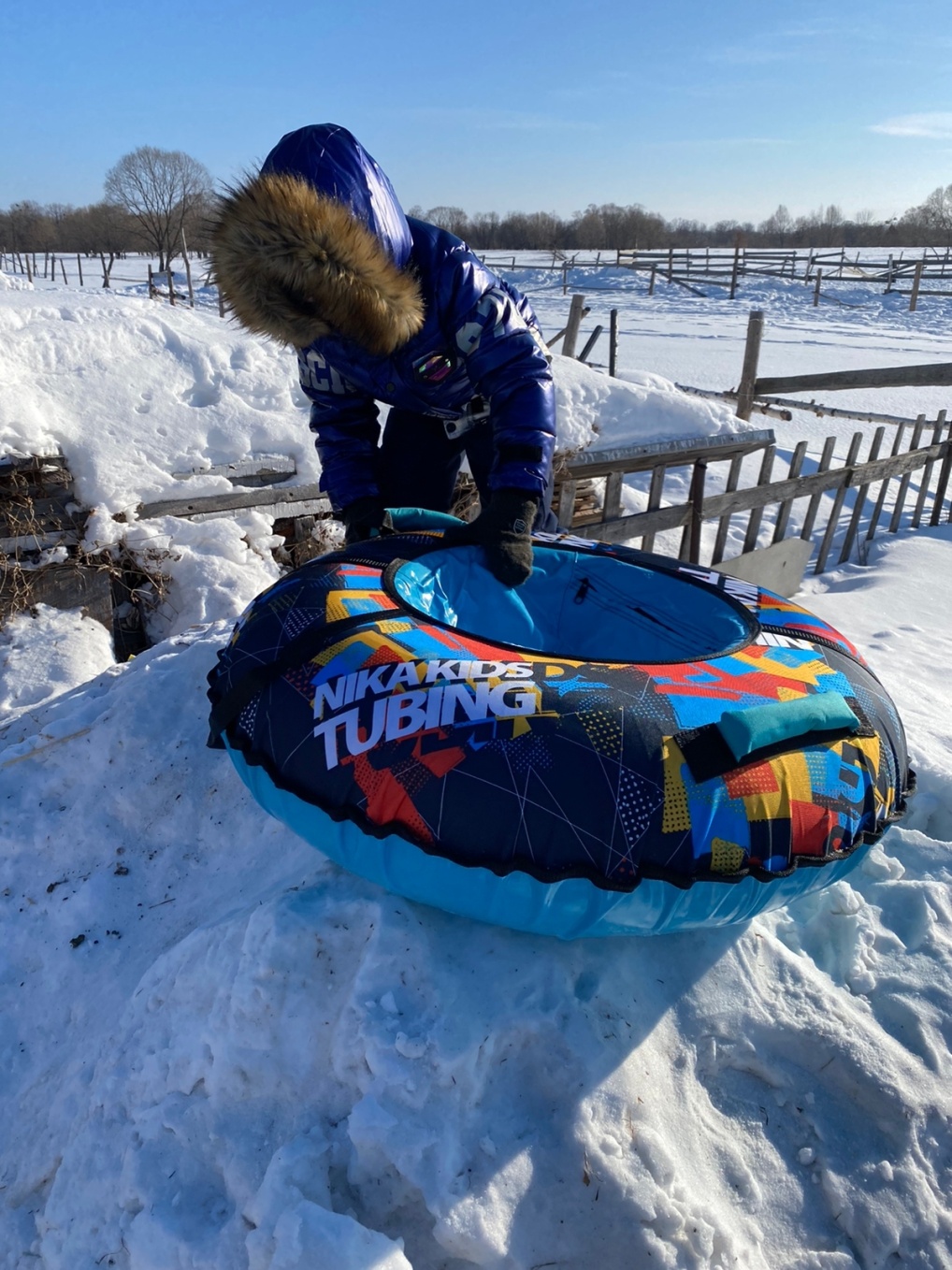 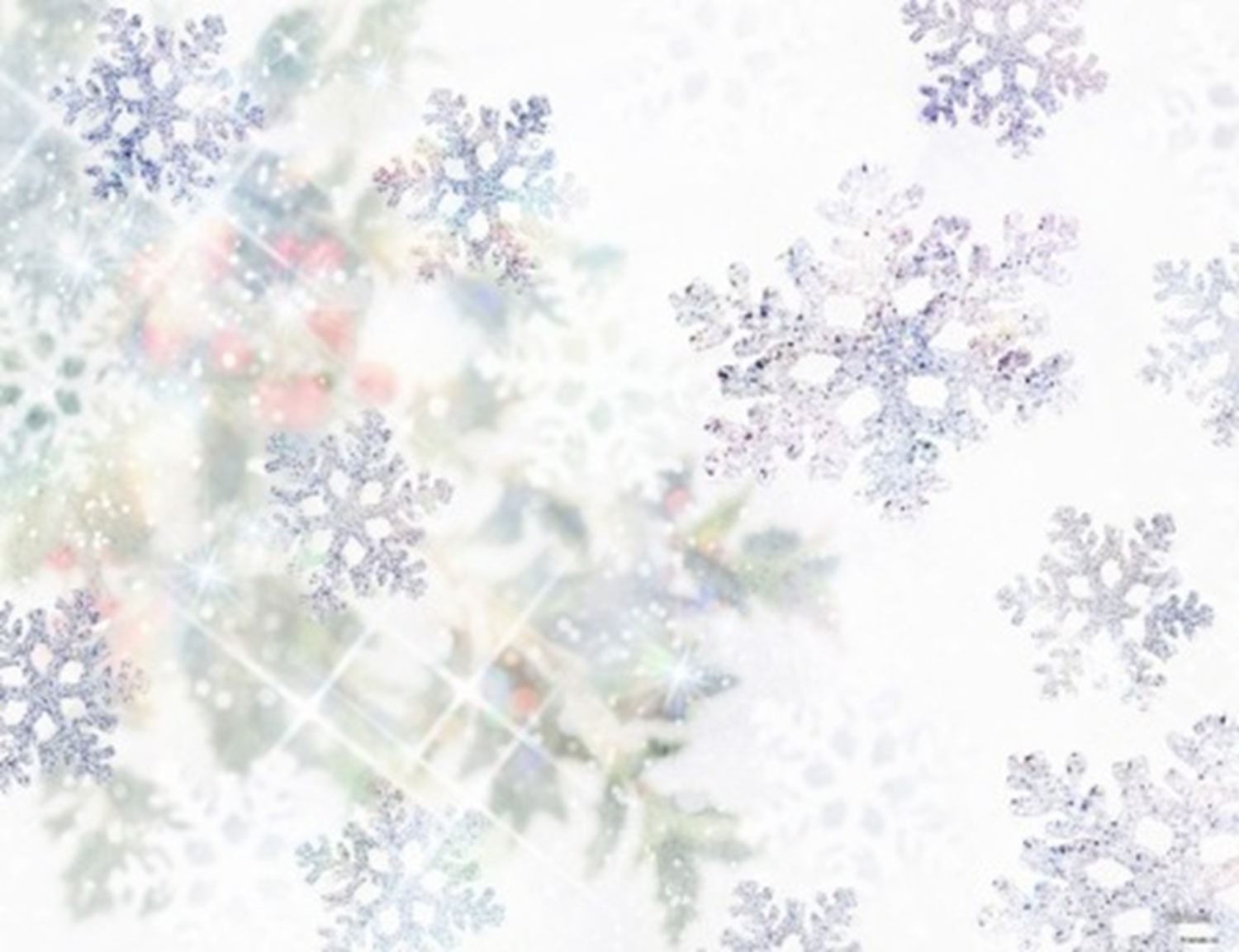 Мы из снега крепость строим
 Начинали всё с нуля. 
Нас немного было – трое, 
А теперь – хоть отбавляй!
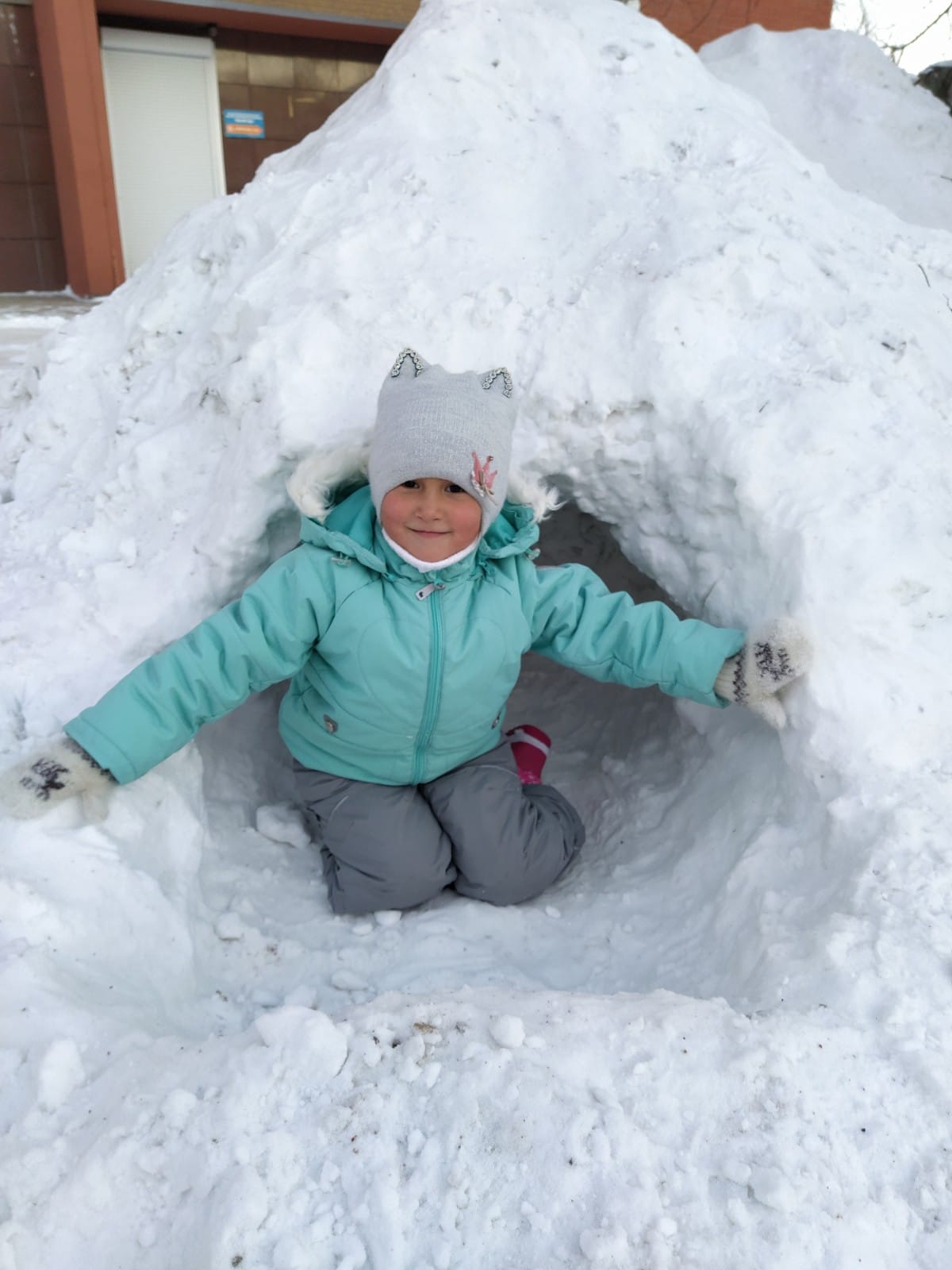 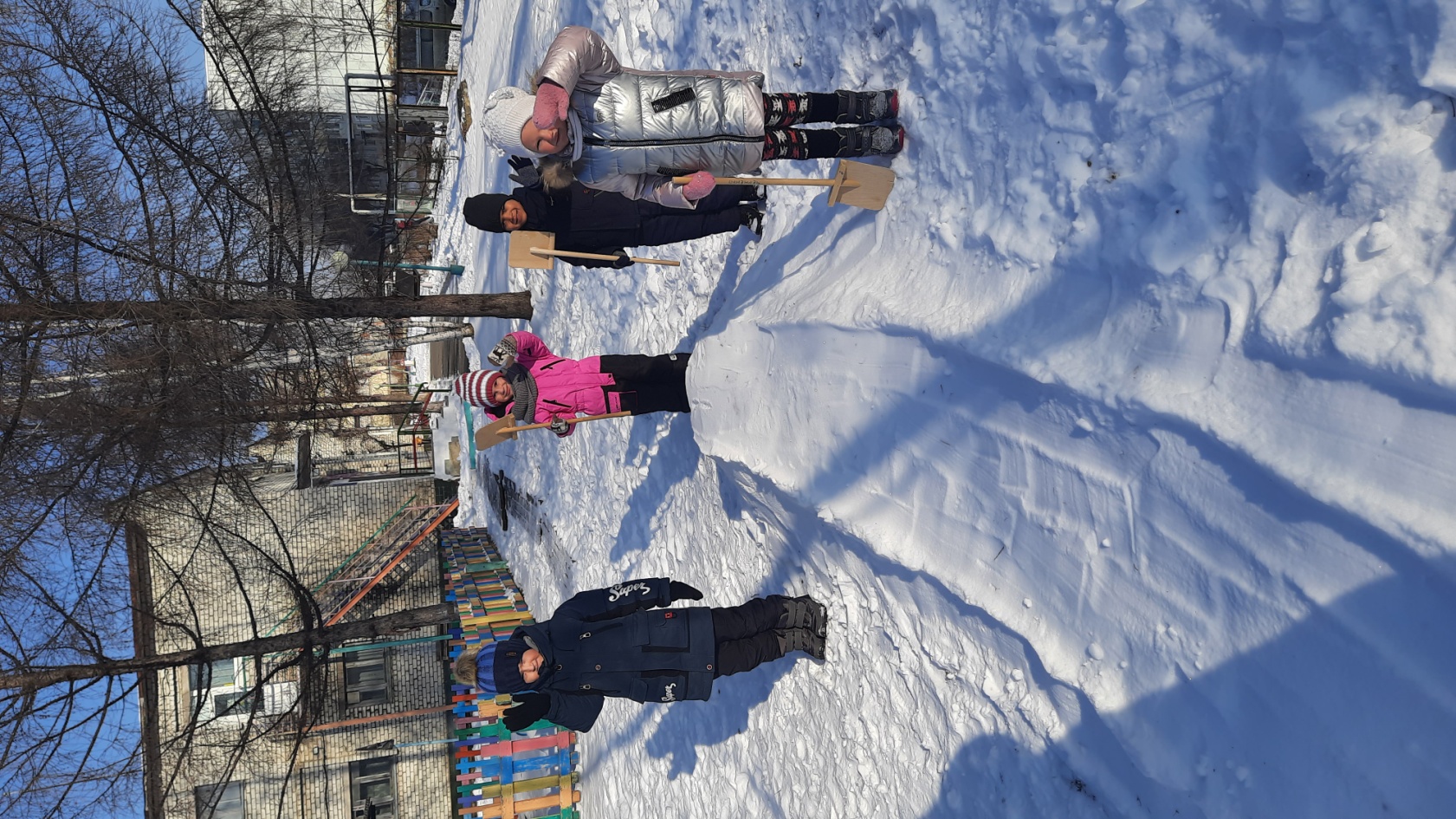 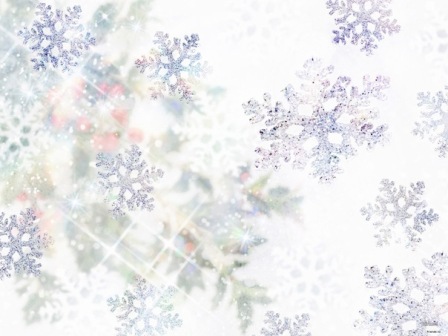 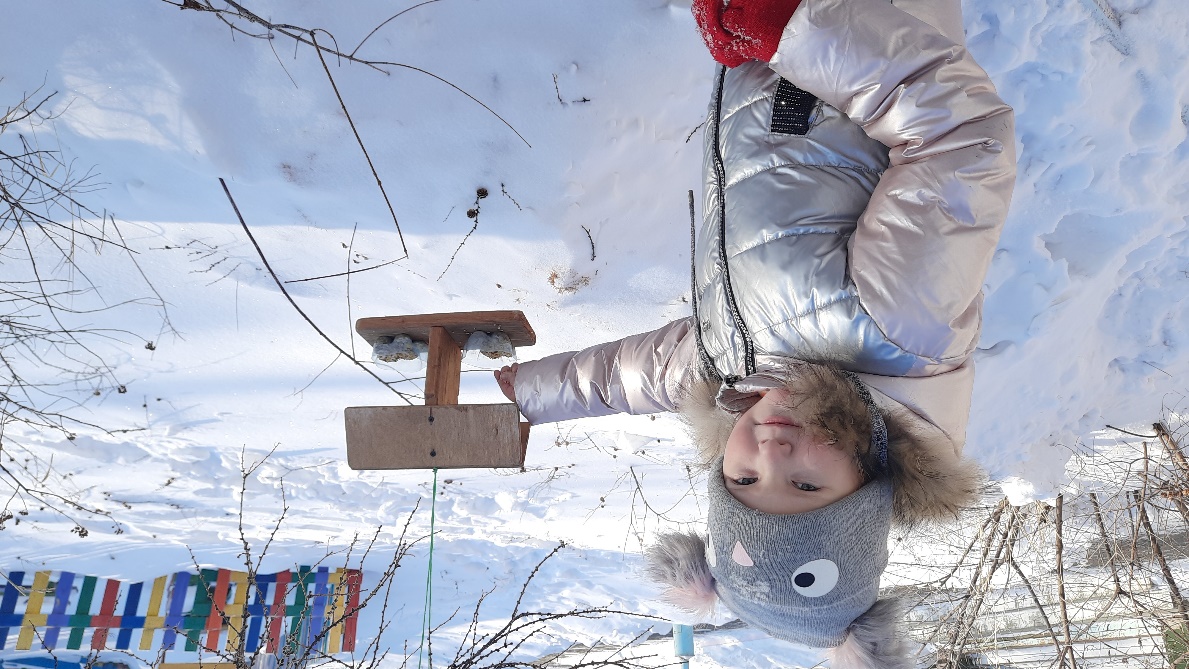 Мы кормушки смастерили,
Мы кафе для птиц открыли.
Воробей , снегирь сосед 
Прилетайте на обед.
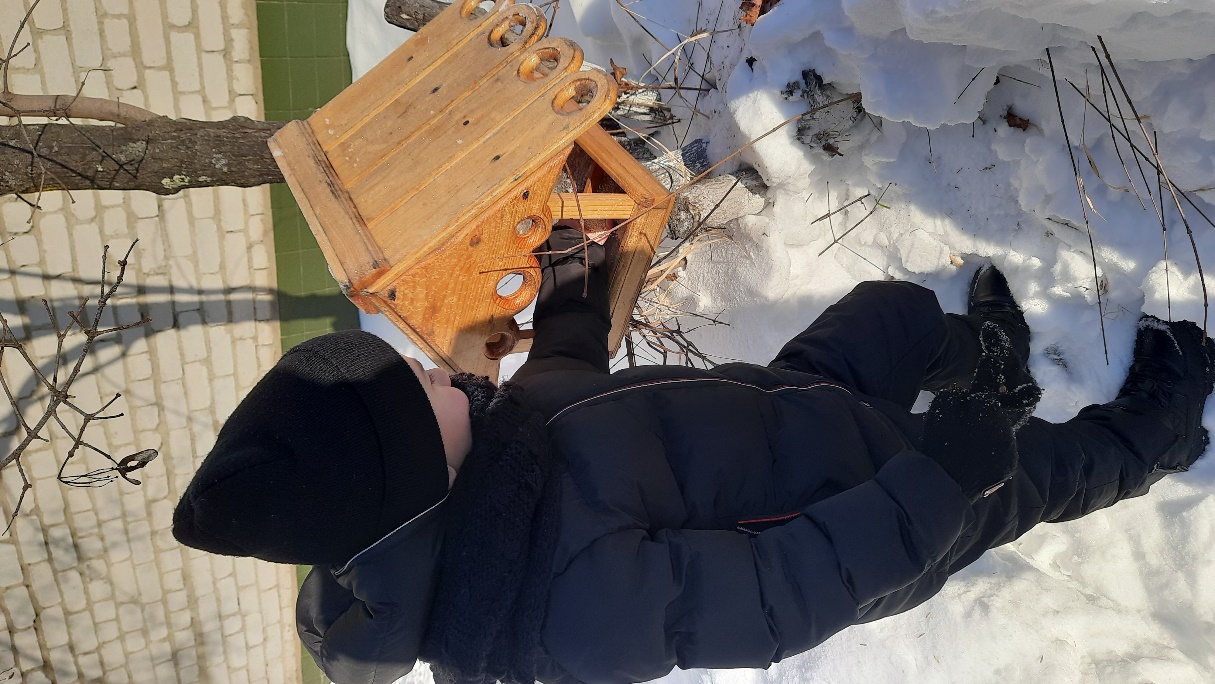 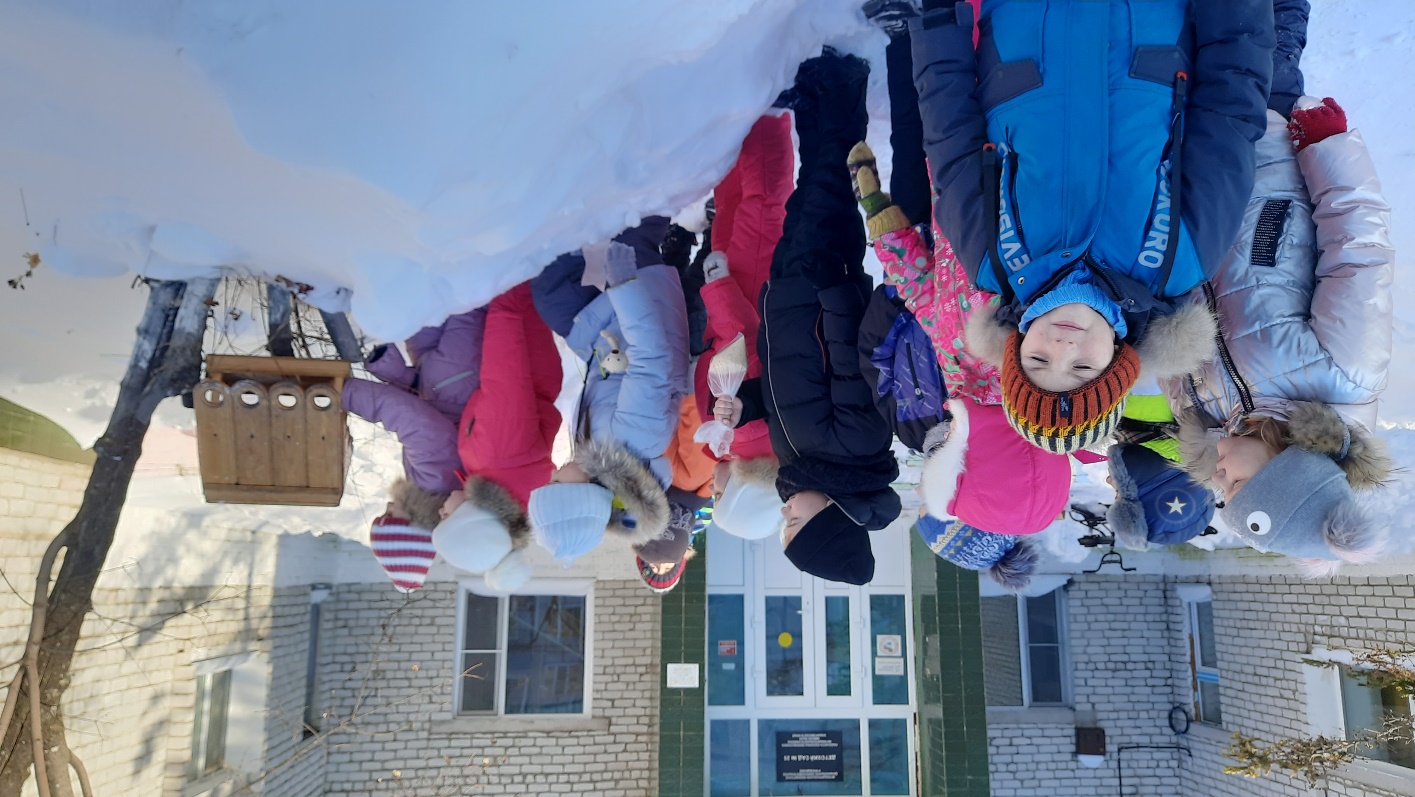 Зимой мы прыгаем, играем 
Зимние виды спорта изучаем
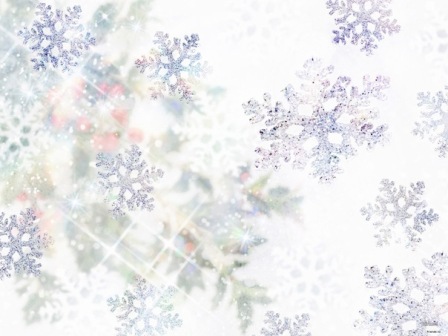 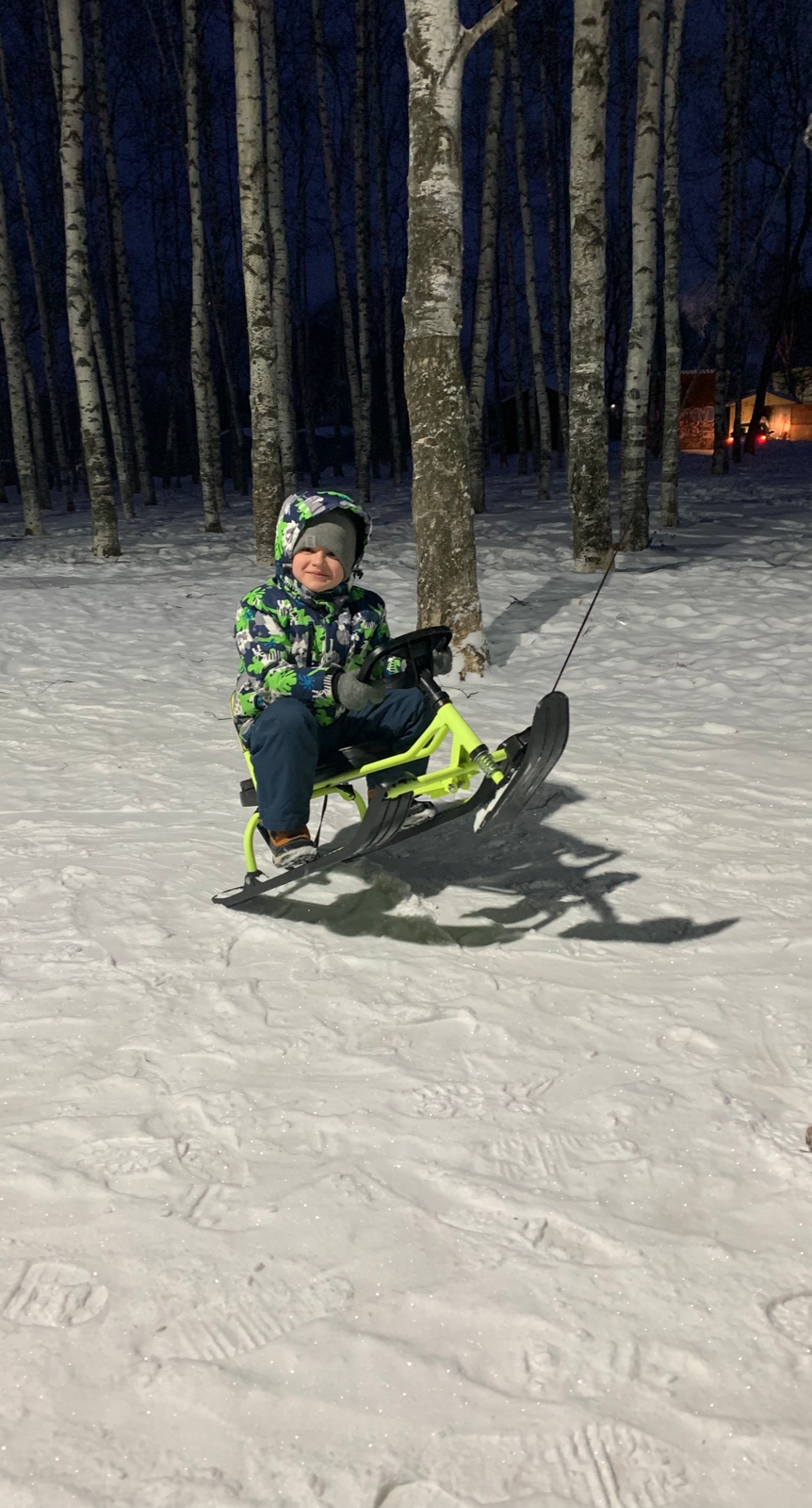 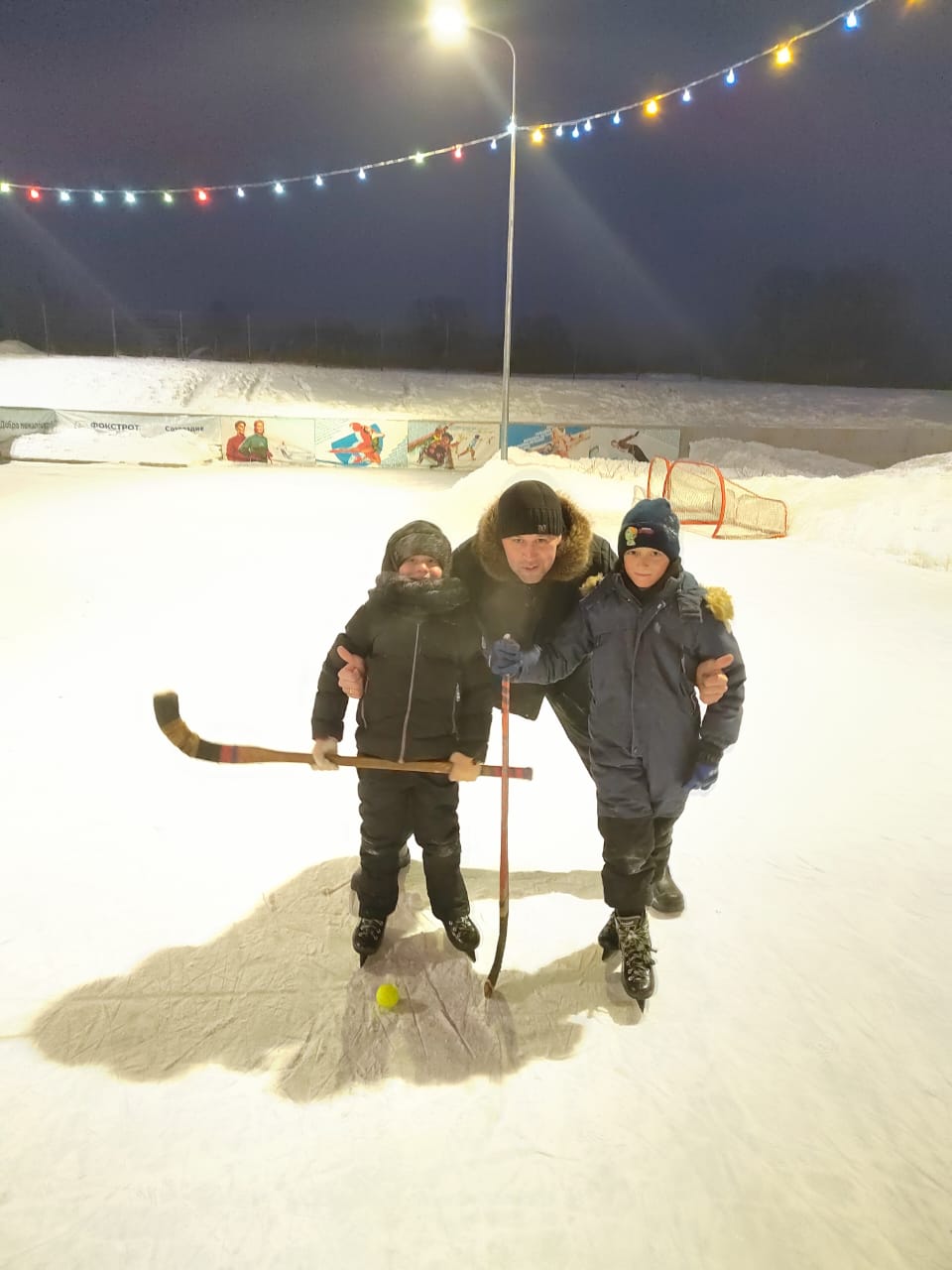 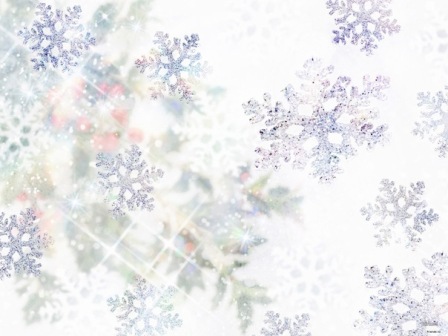 Рыли мальчишки в сугробе пещеры,
В них заползали без страха и лени…
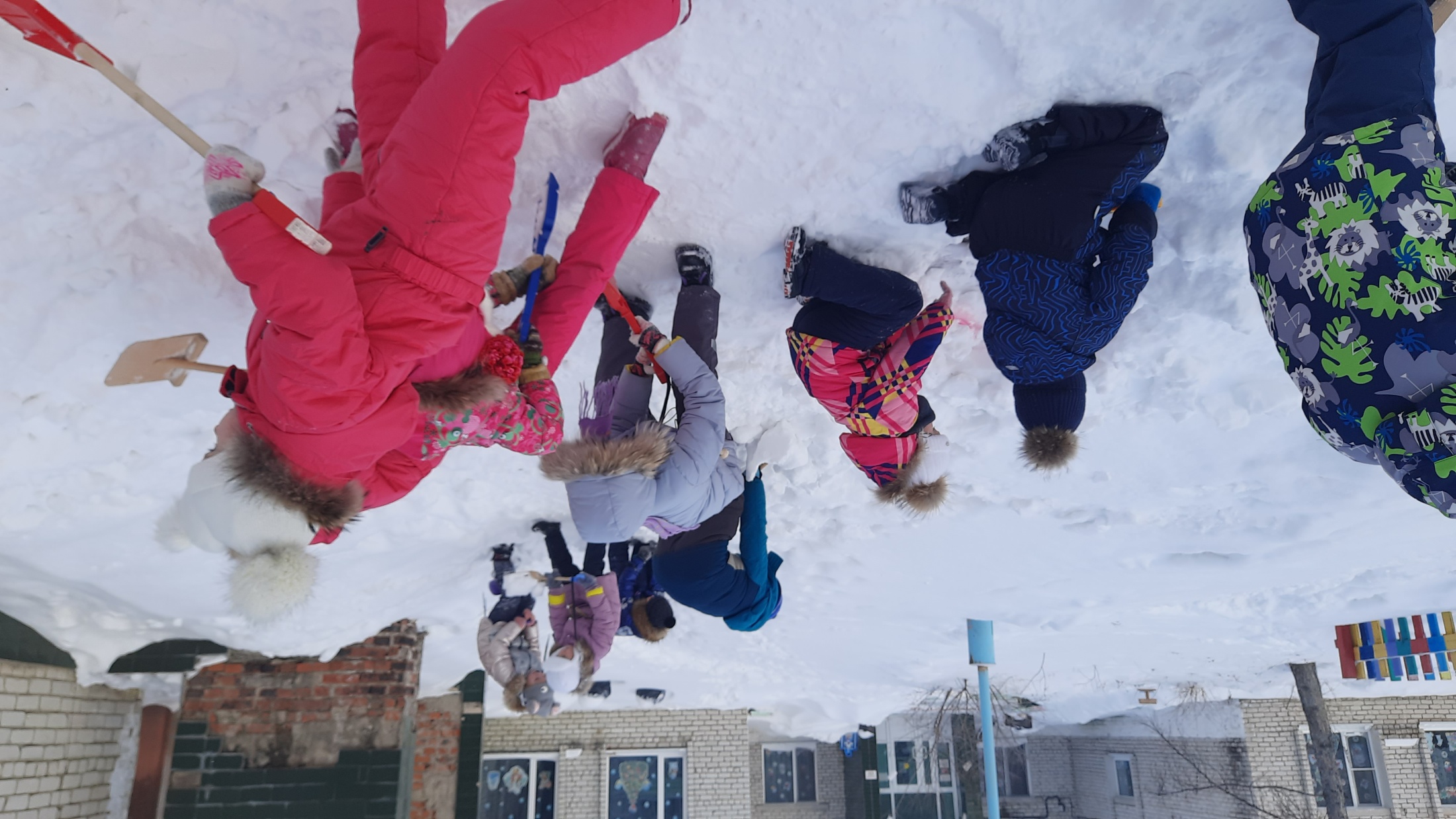 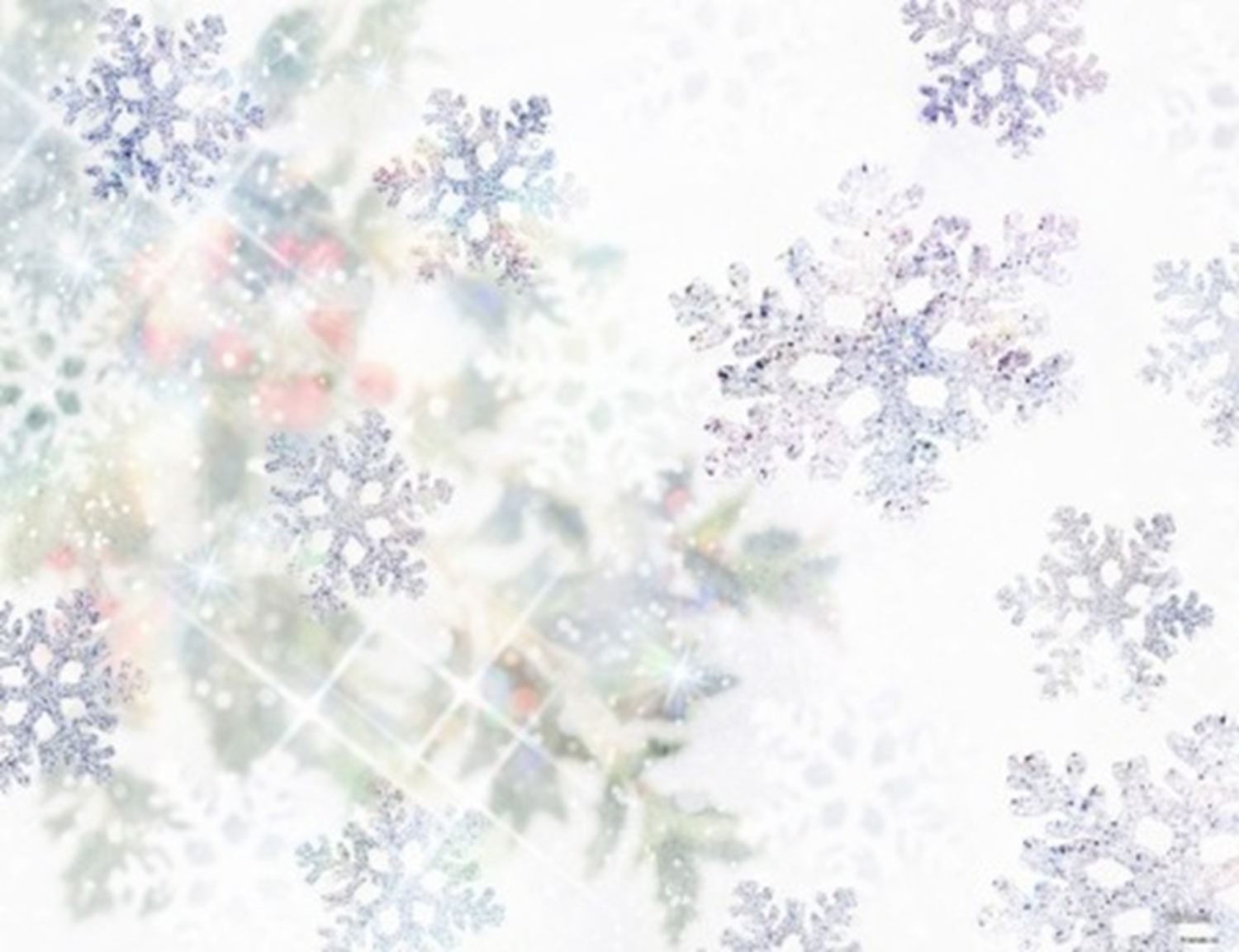 Зима, зимушка, зима.
Много снега принесла.
Все ребята рады ей. 
Зимней красавице своей.
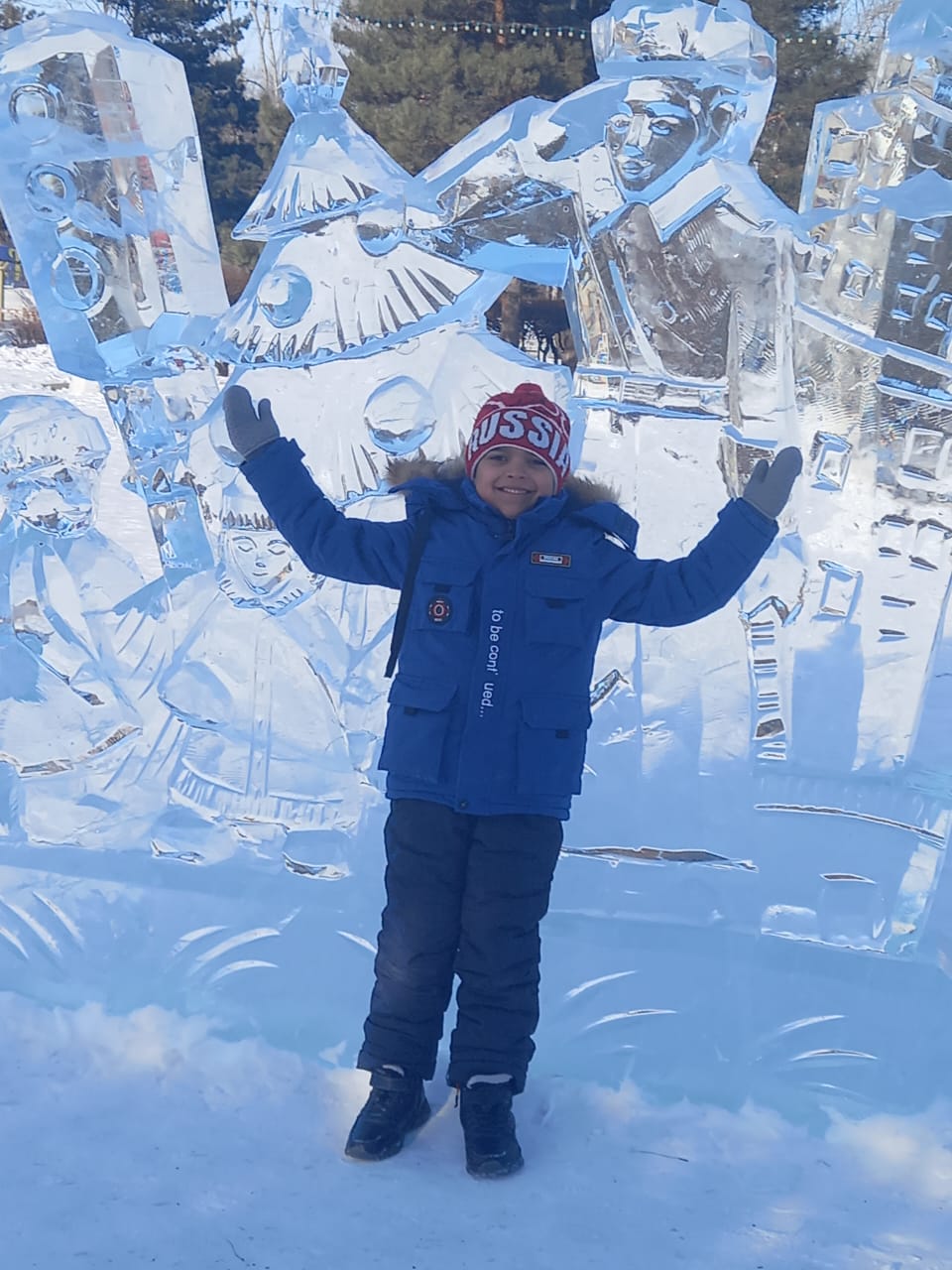 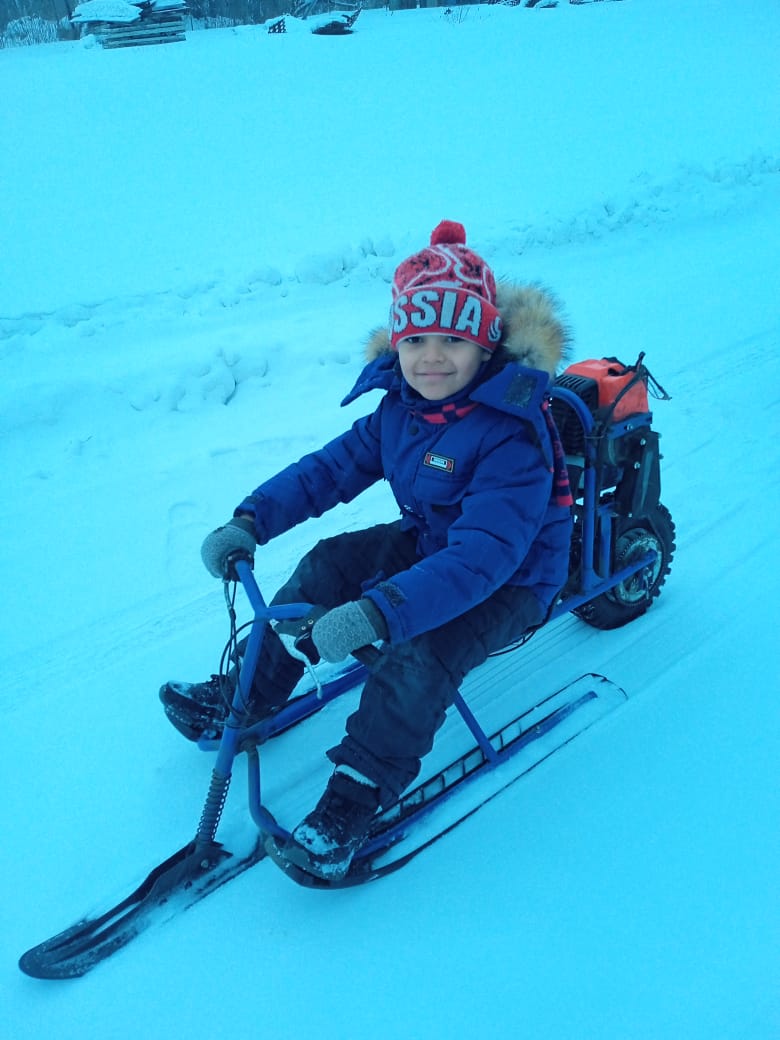 Ах, зима, зима, зима, Русская красавица, Всех свела ты нас с ума, Зимушка нам нравится!
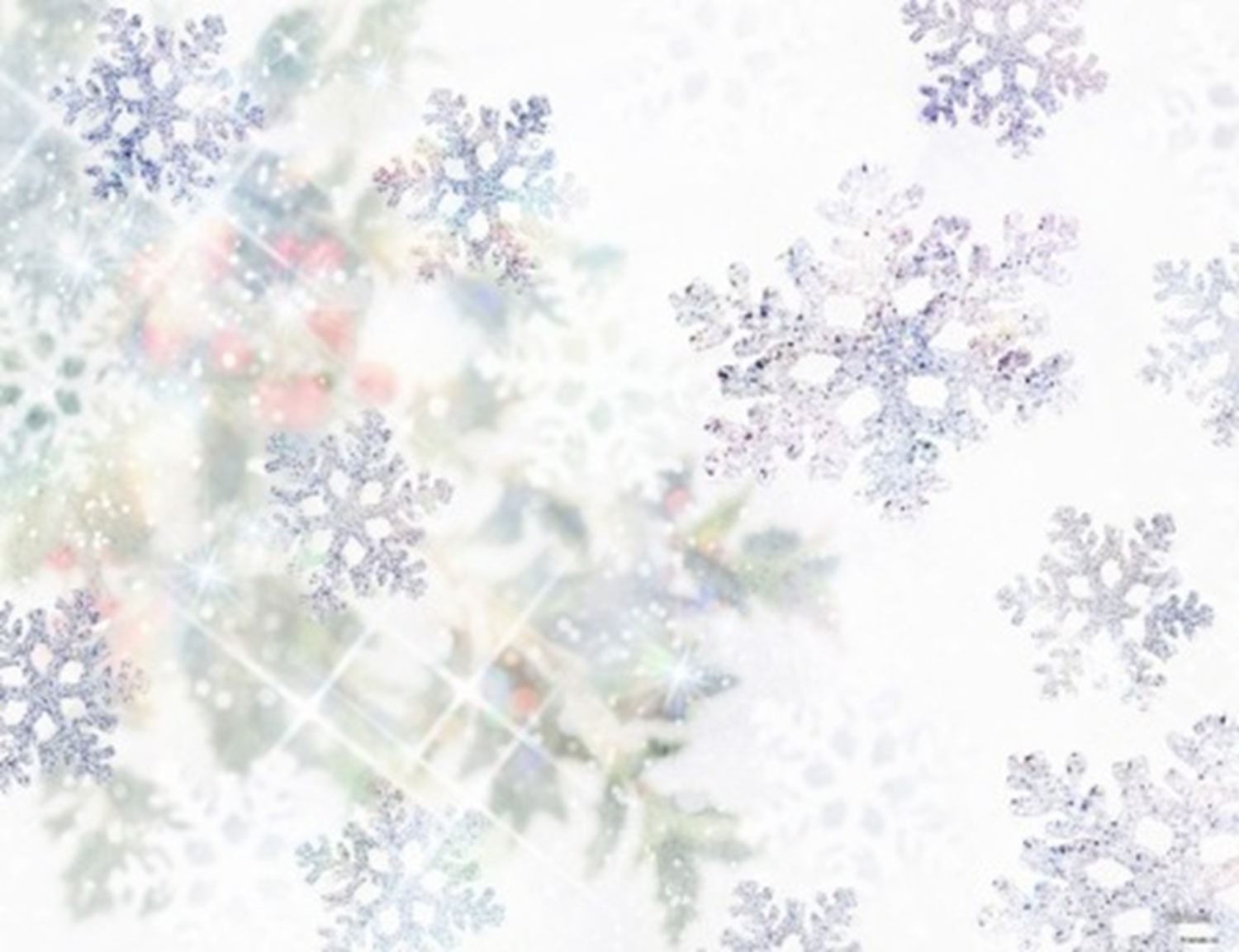 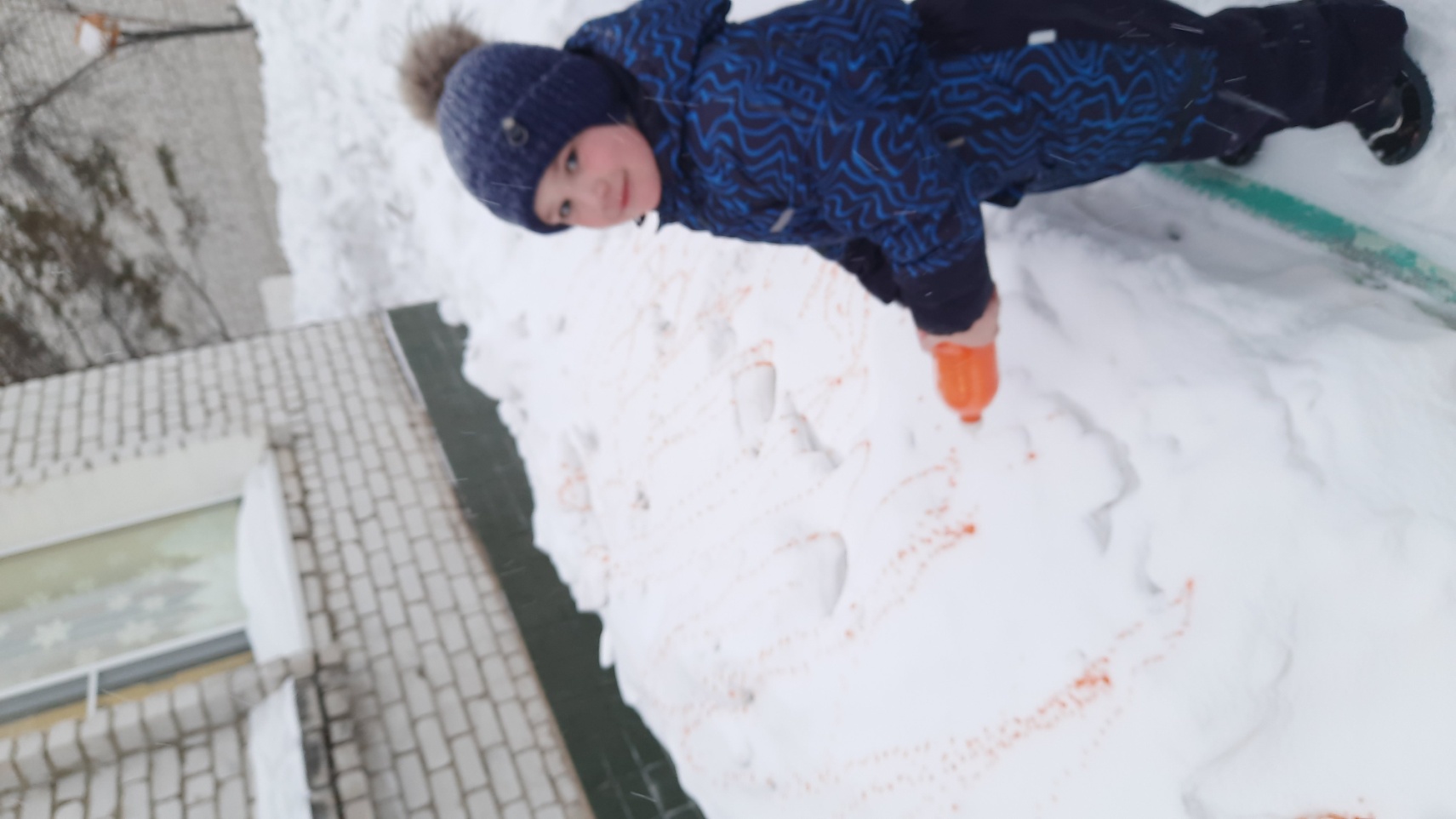 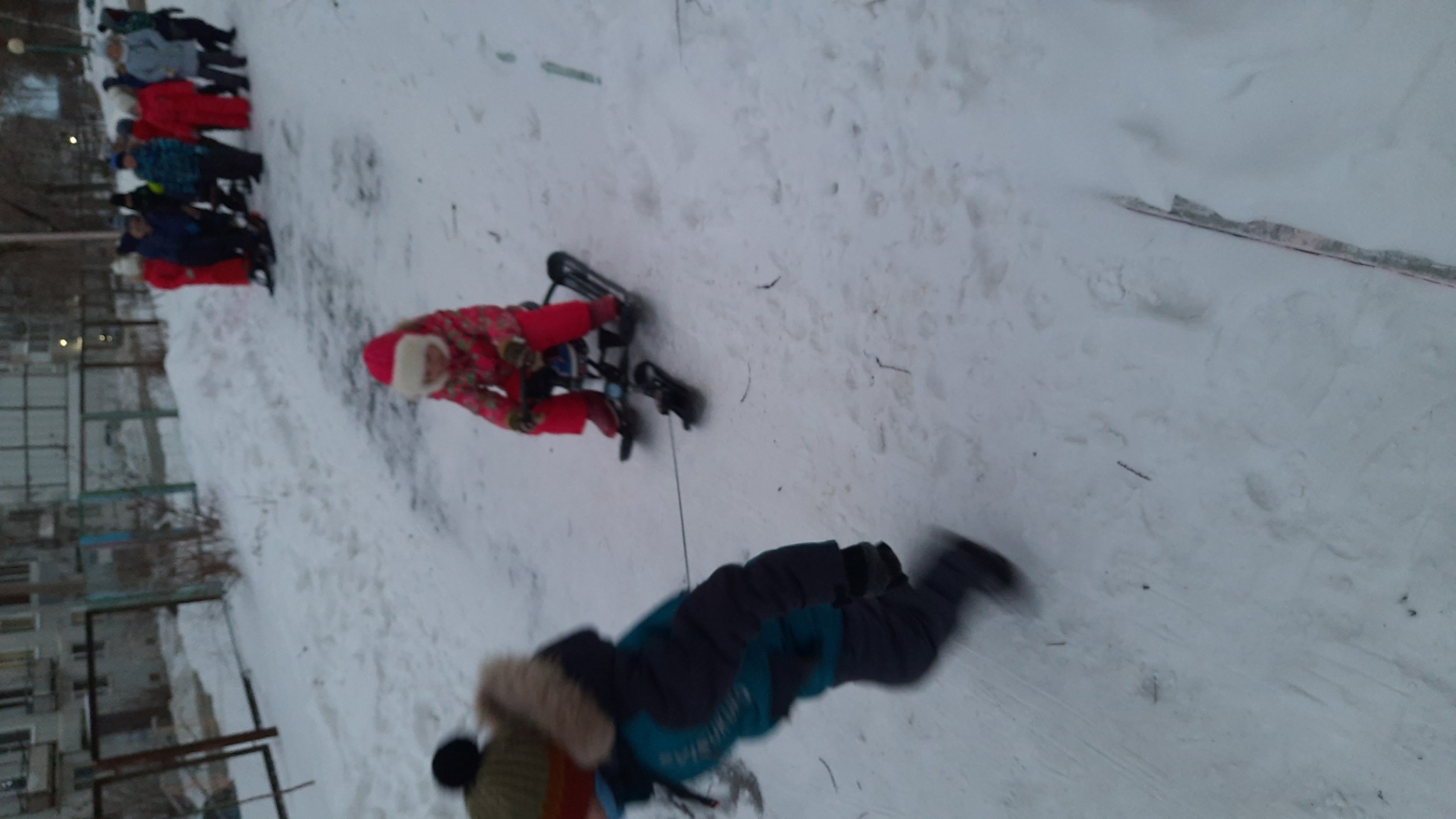 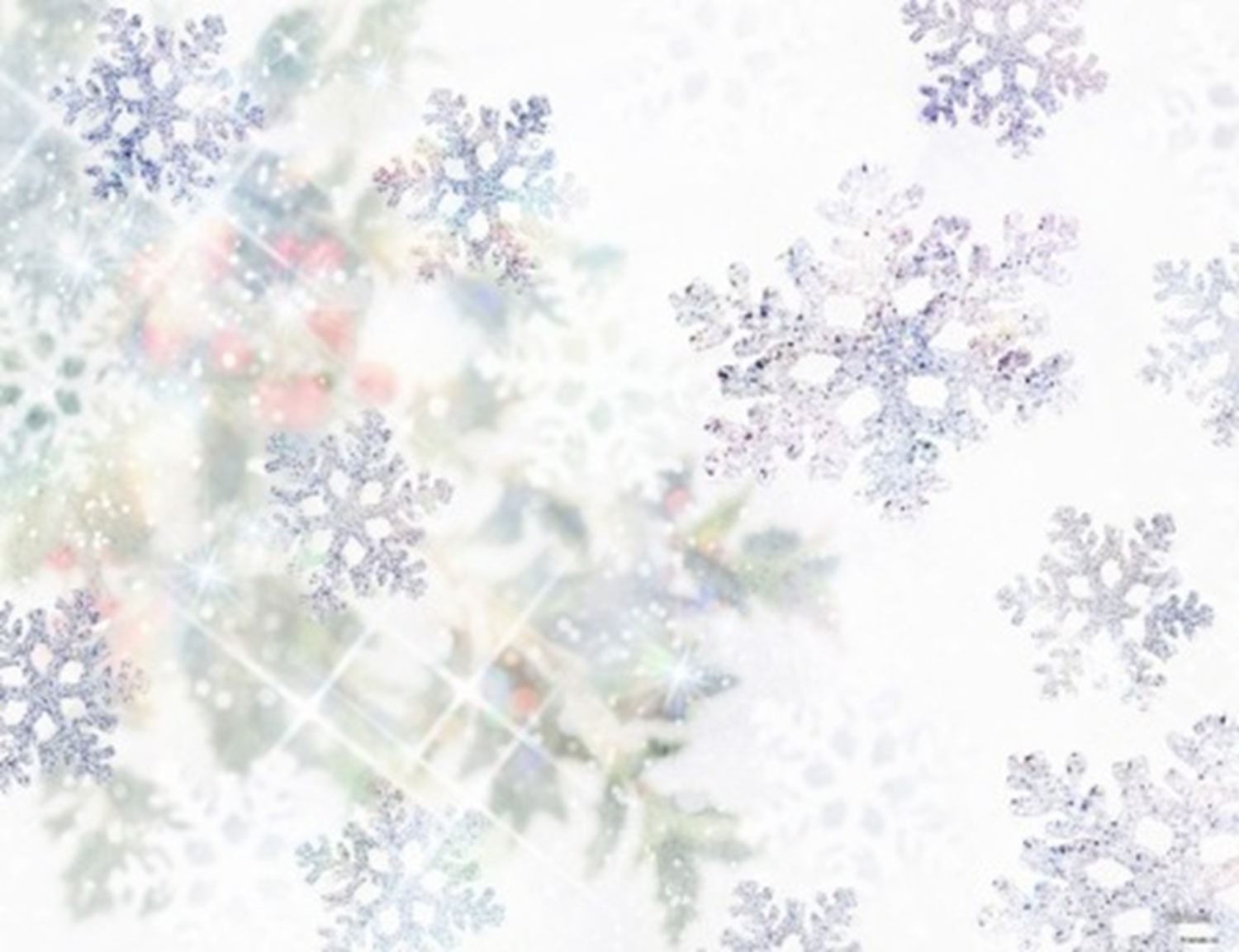 Занятие по рисованию «Морозные узоры на окнах»
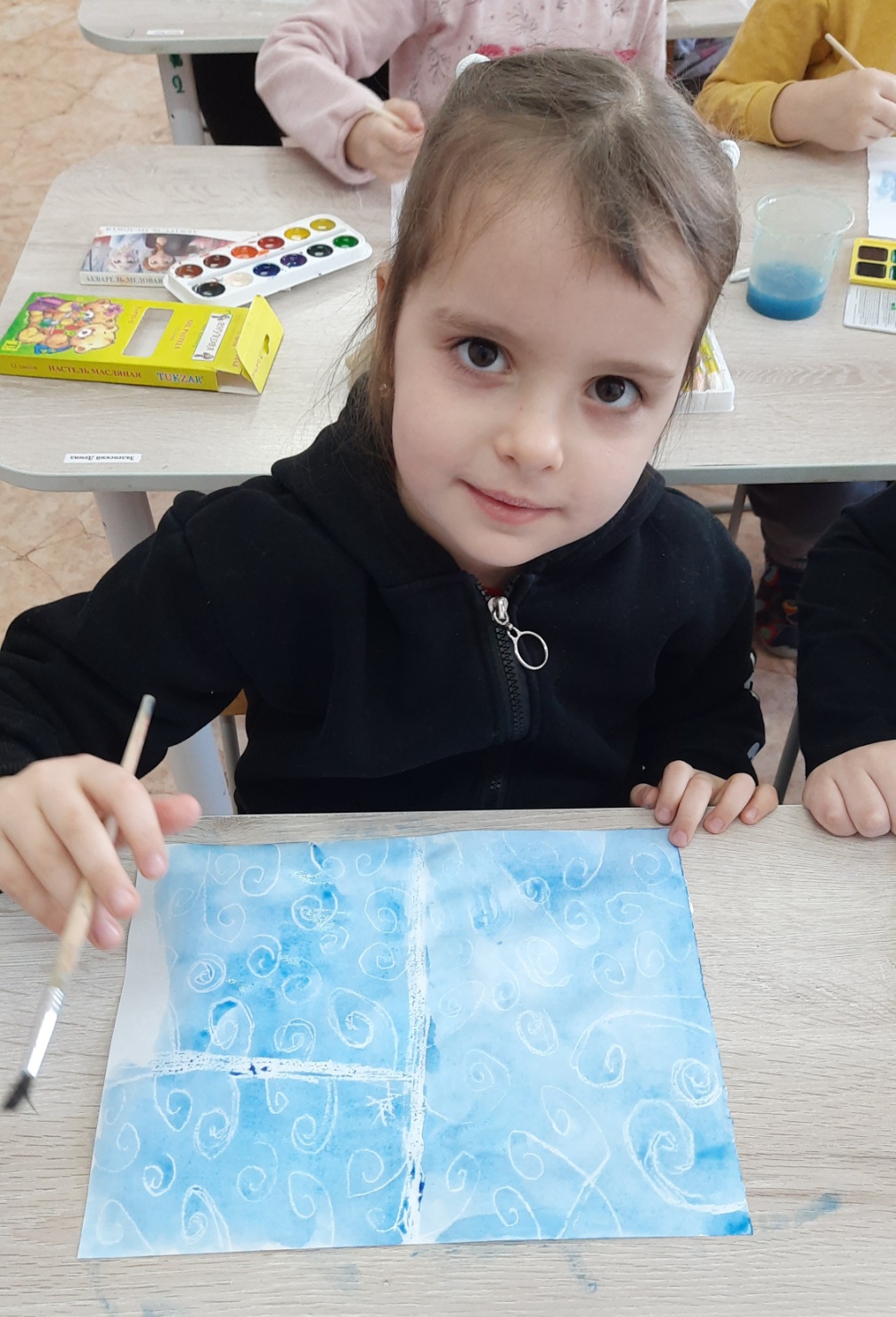 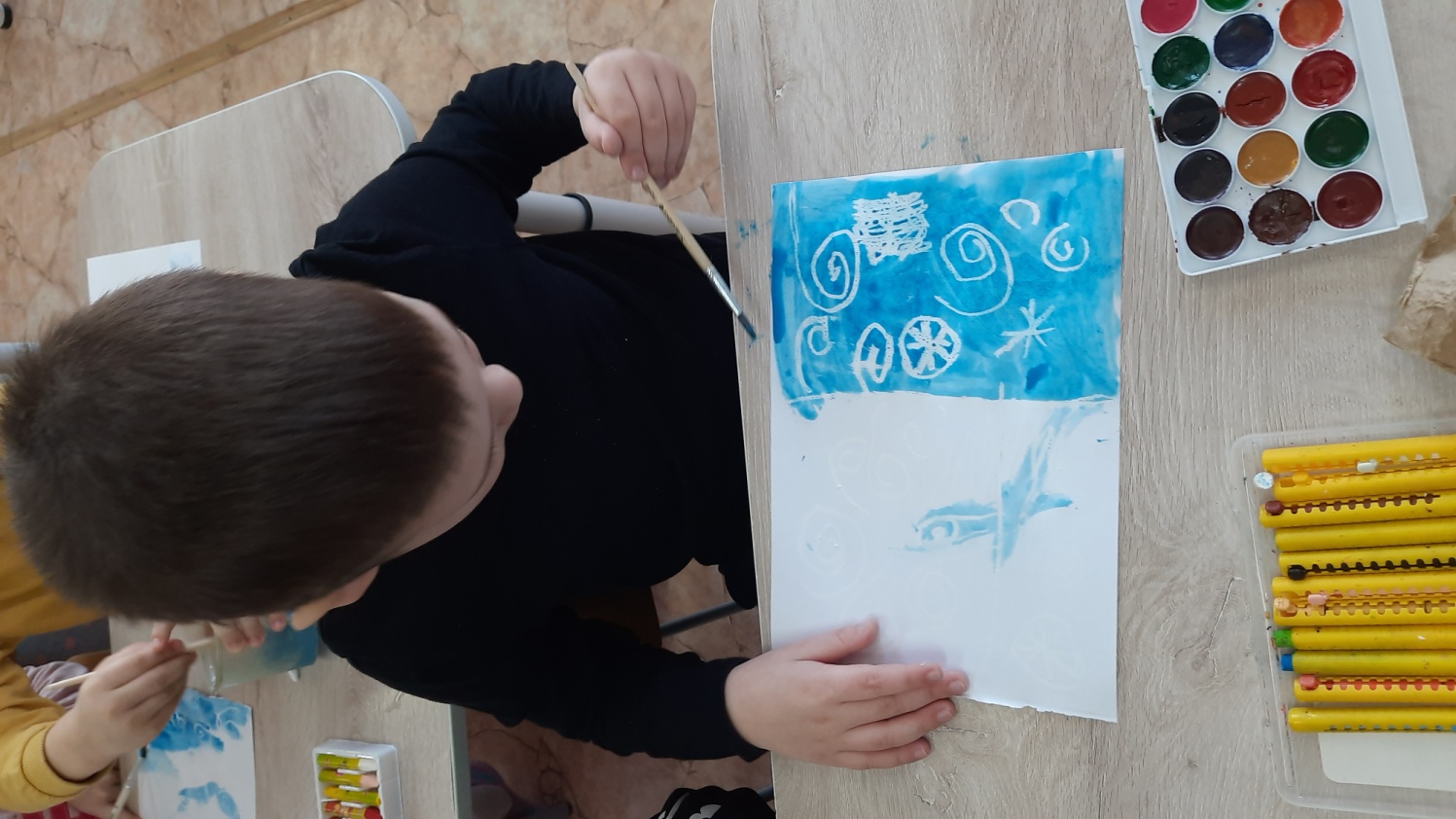 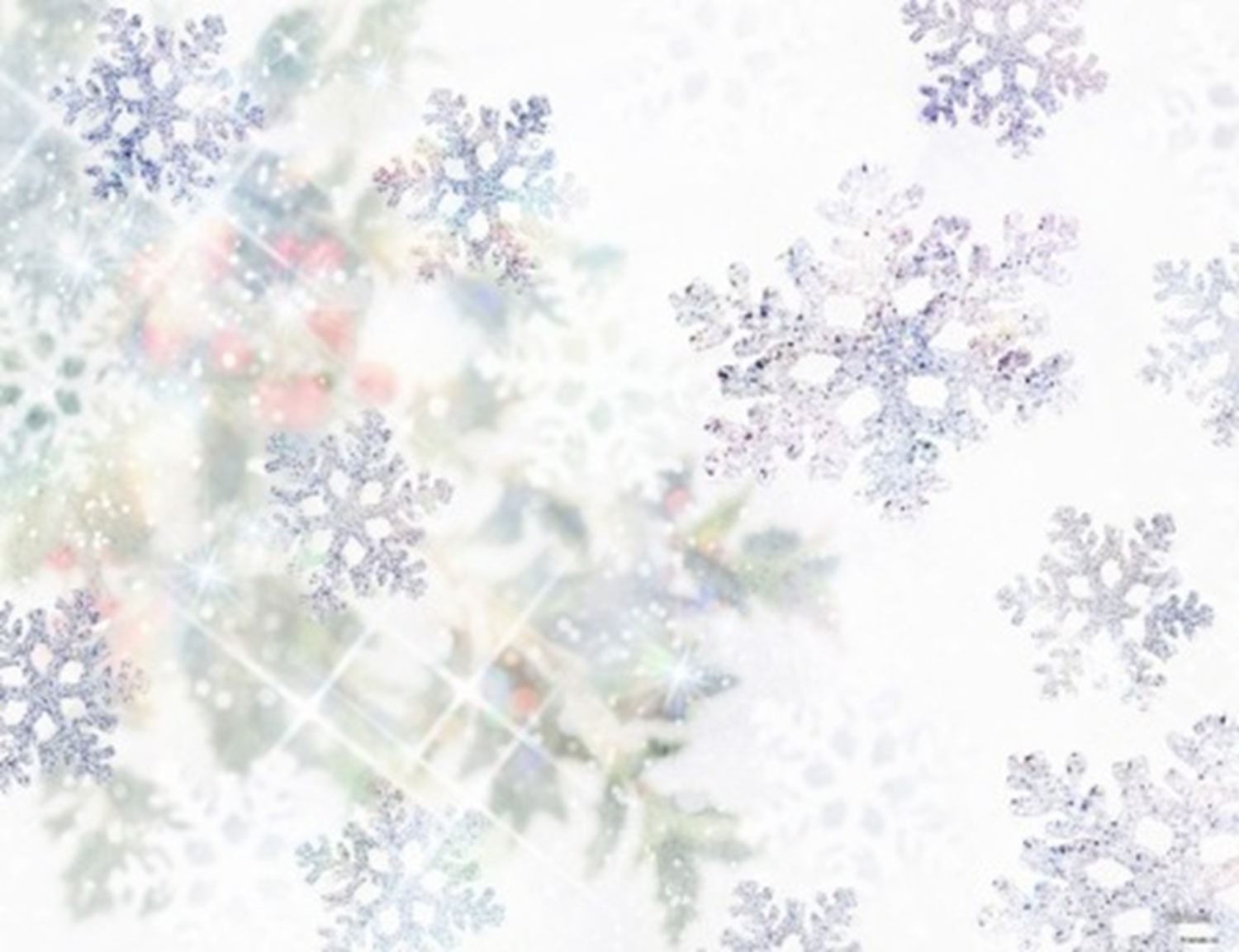 Лепка «Зимний вид спорта. Лыжи»
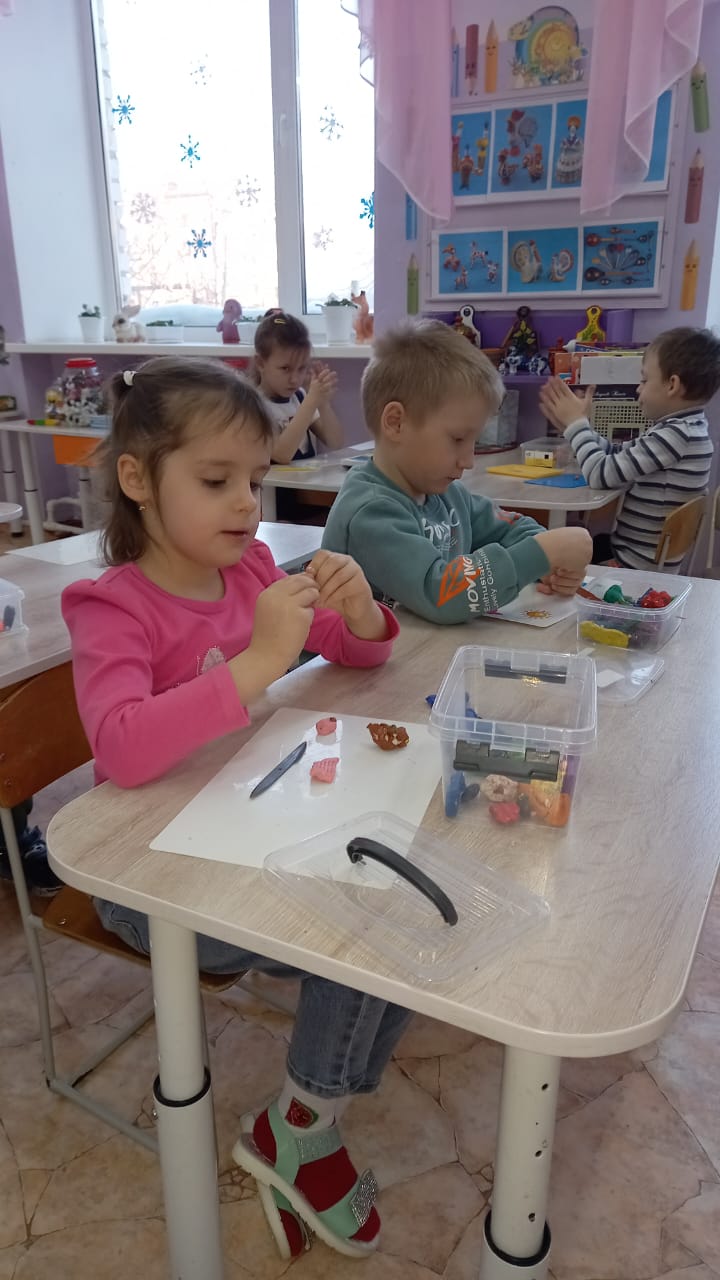 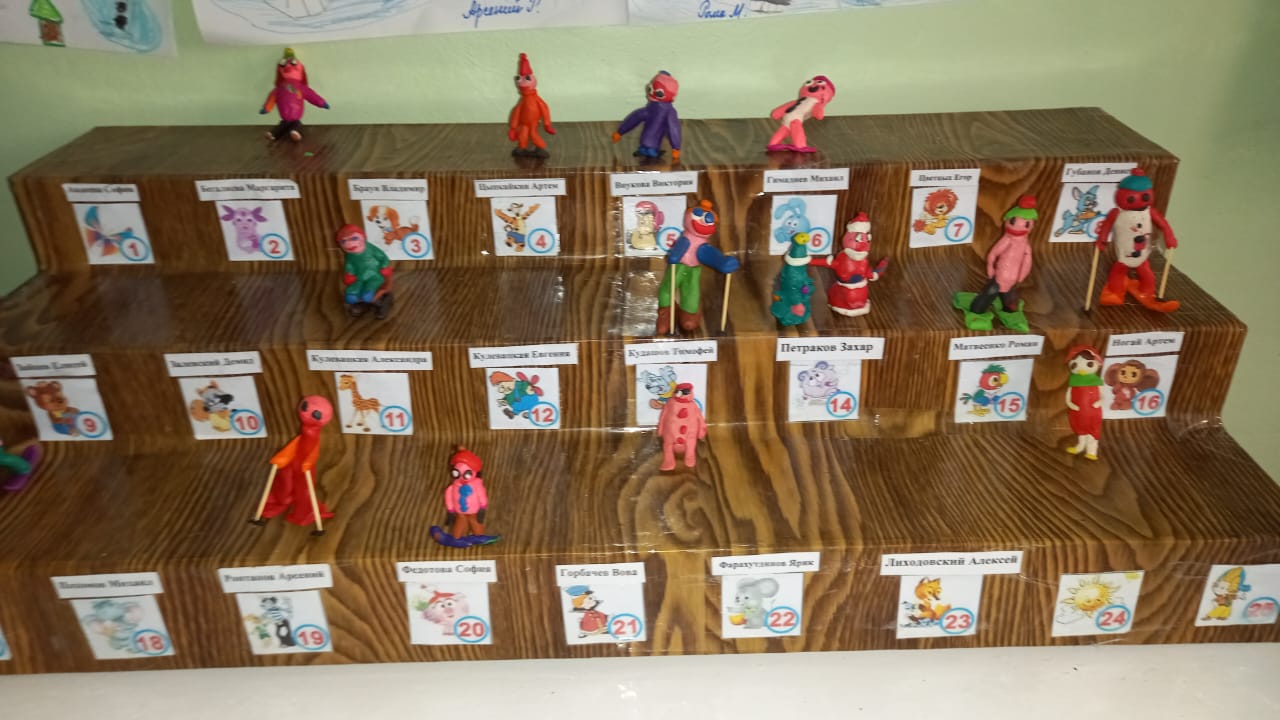 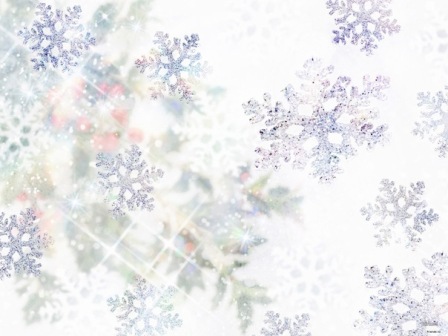 Спасибо за внимание!
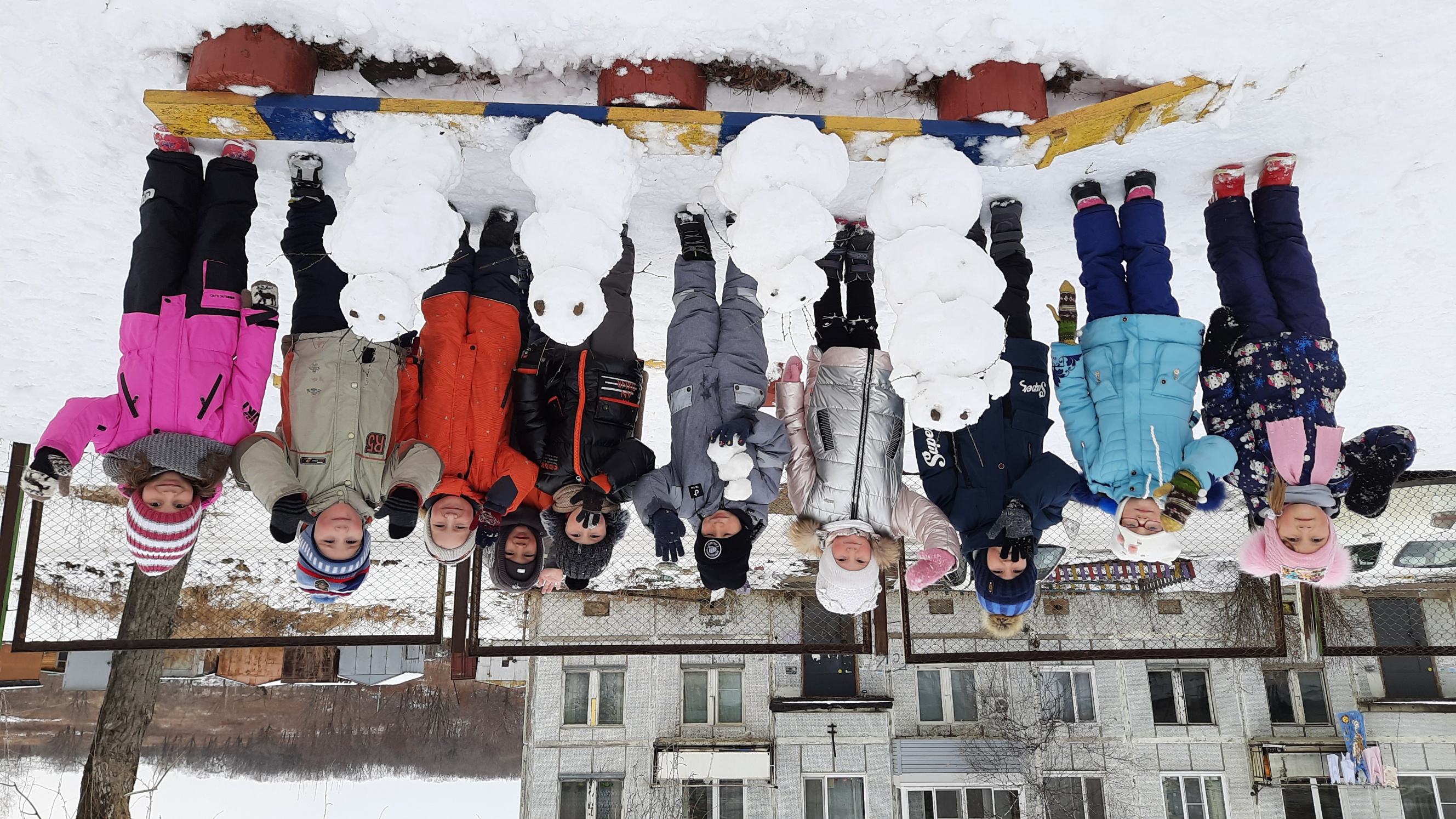